Мы живем в России (Мир глазами историка: путешествия учителя с учениками)
Автор : Пирожкова Людмила  Геннадьевна, 
учитель  истории и обществознания, 
классный руководитель 
МБОУ СОШ № 3 г. Нытва имени Ю.П. Чегодаева
На карте мира не найдёшьТот дом, в котором ты живёшь,И даже улицы роднойМы не найдём на карте той.Но мы всегда на ней найдёмСвою страну – наш общий дом.
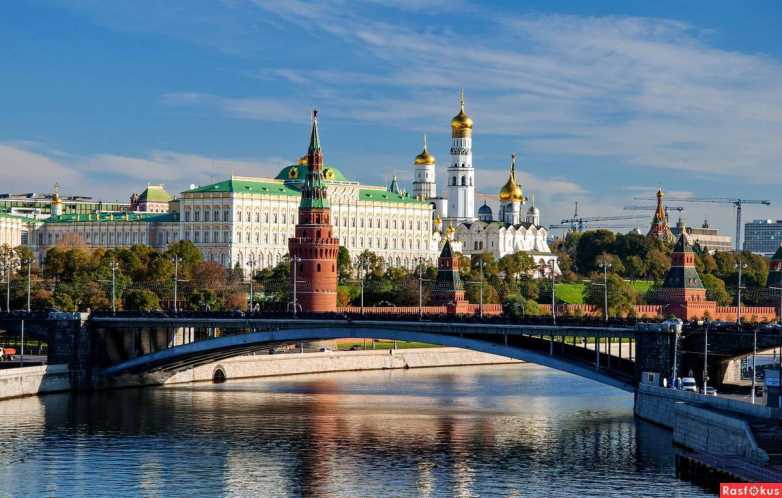 Санкт – Петербург, май 2021 г.
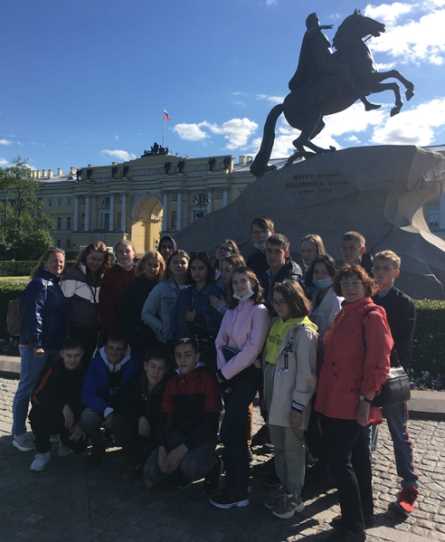 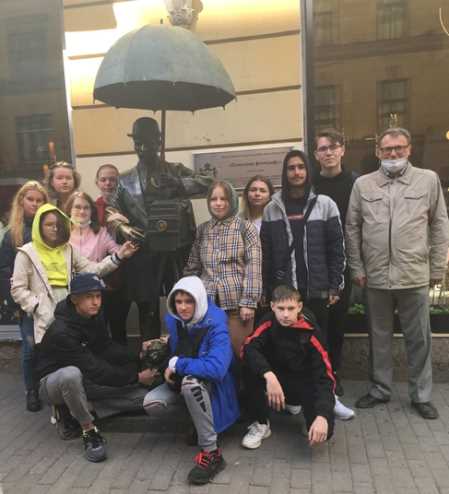 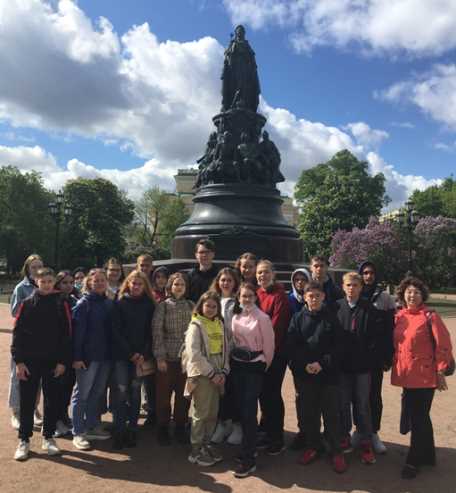 Город – герой Ленинград
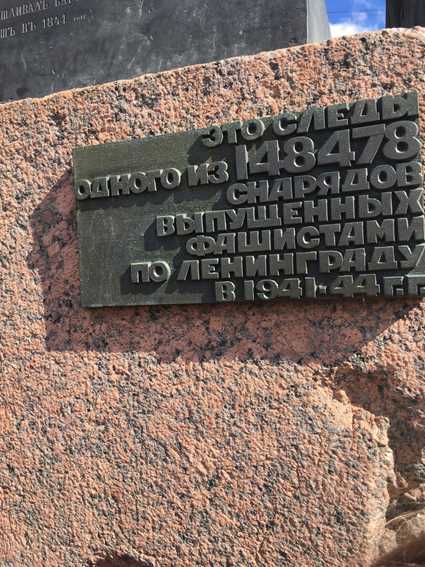 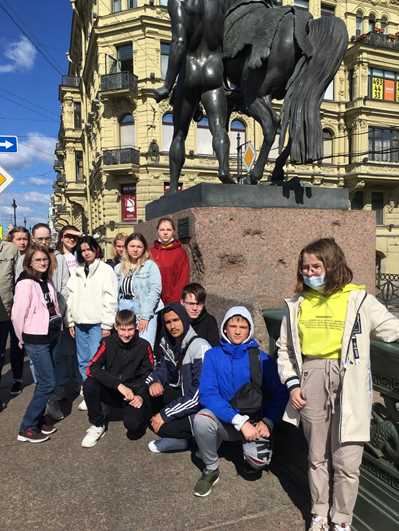 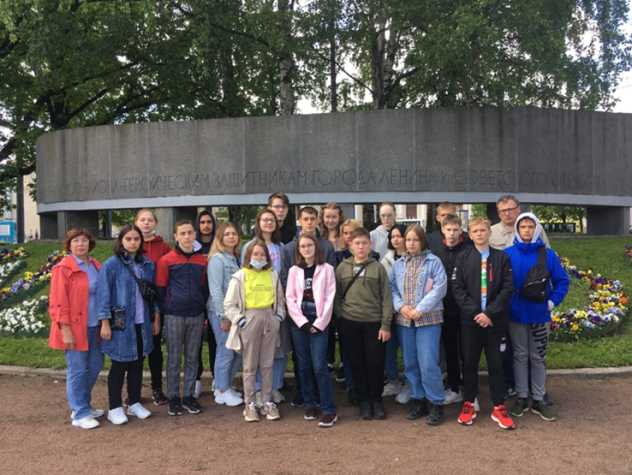 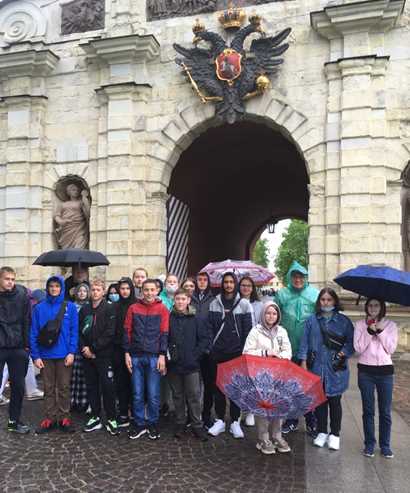 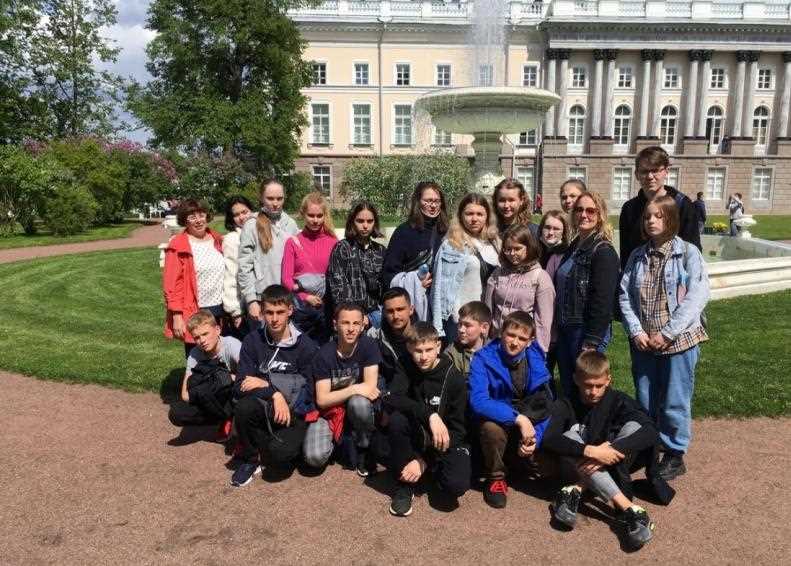 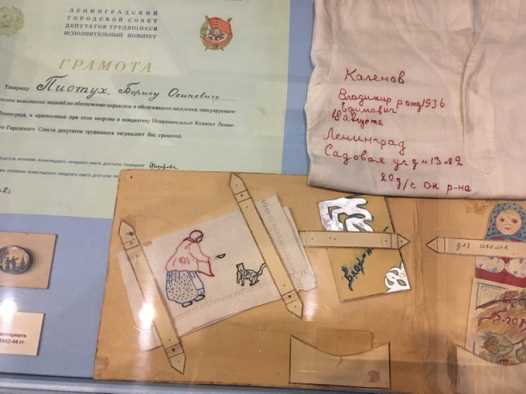 Музей Румянцева
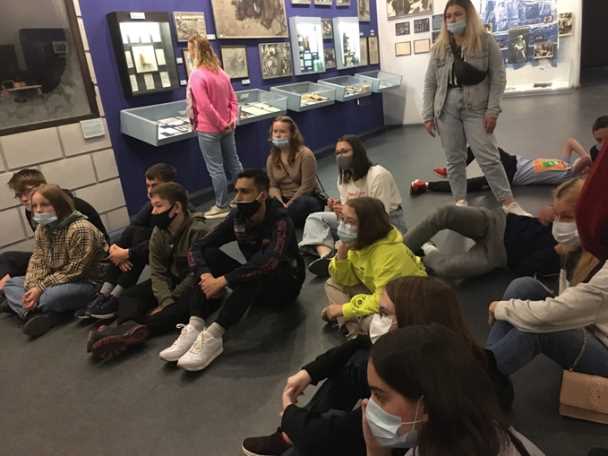 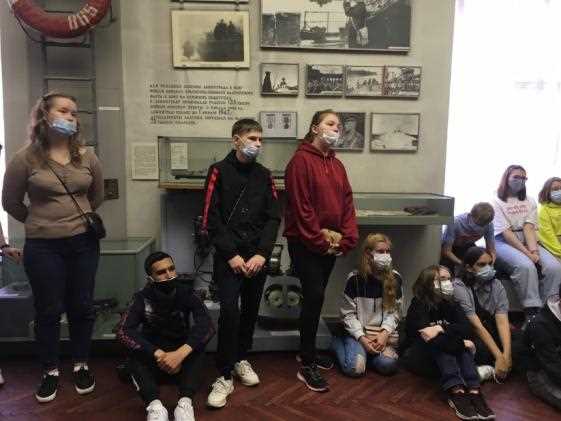 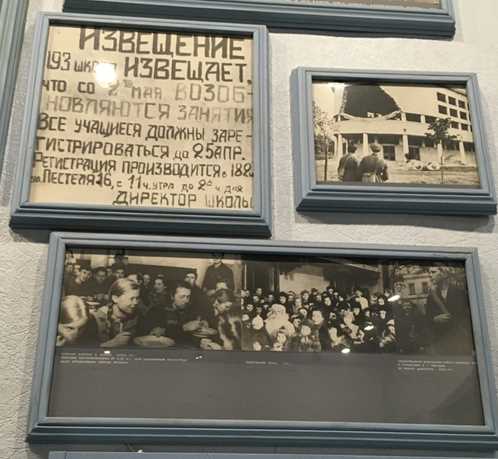 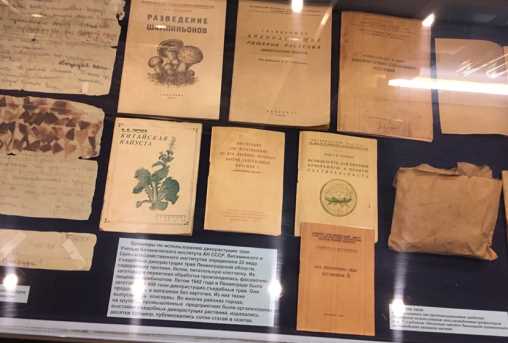 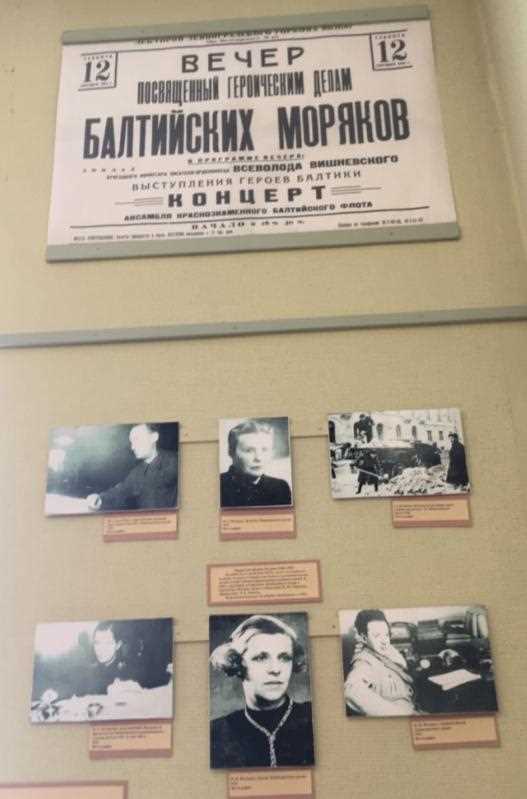 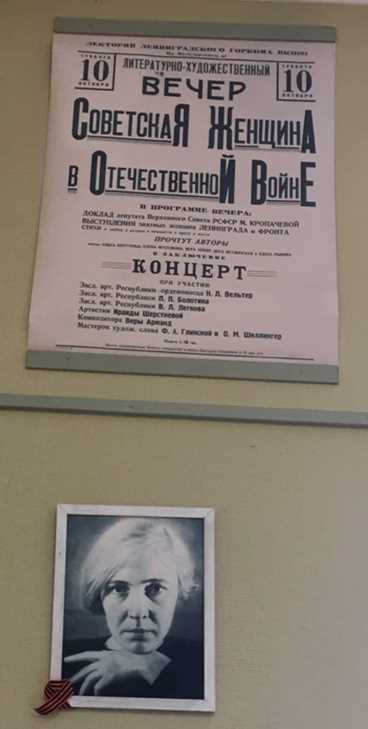 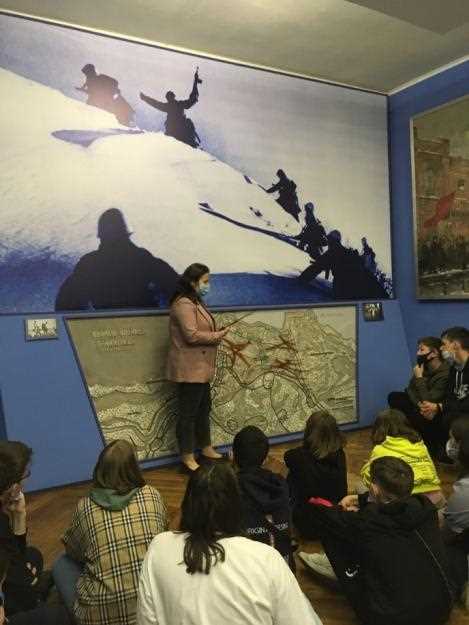 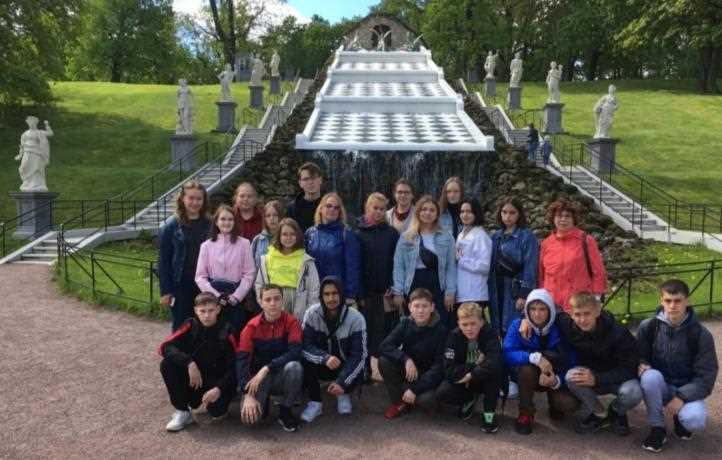 Петергоф
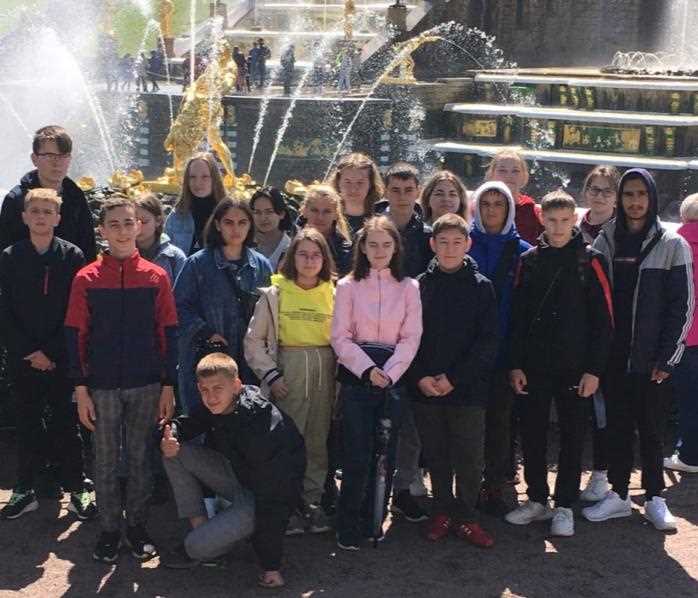 Царское Село: Лицей и Дворец
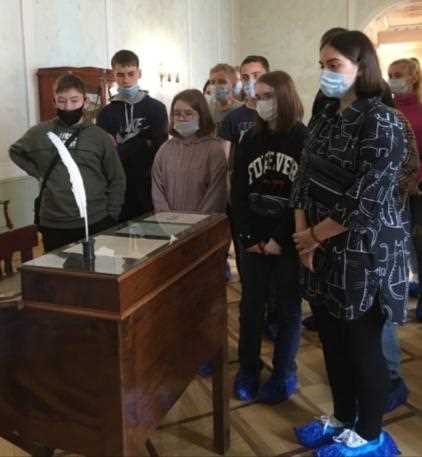 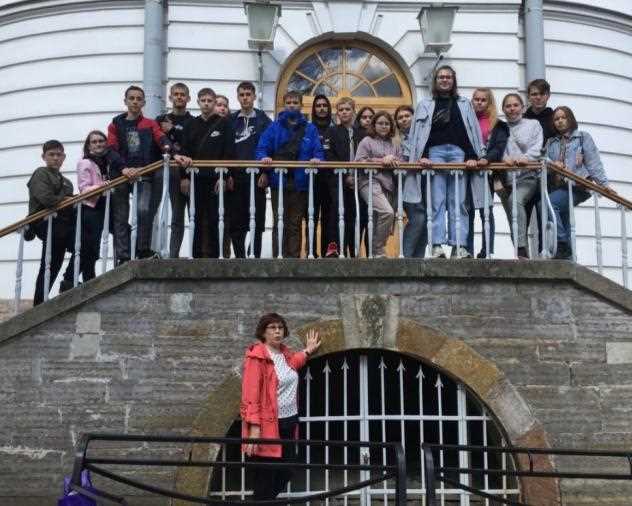 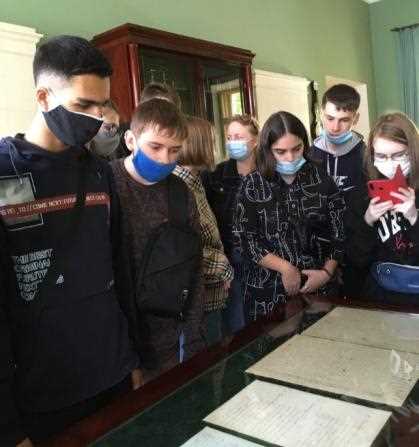 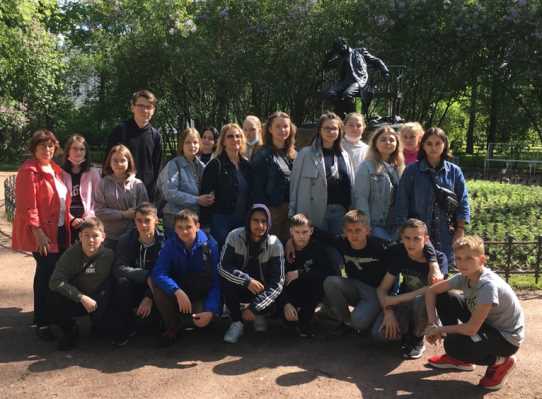 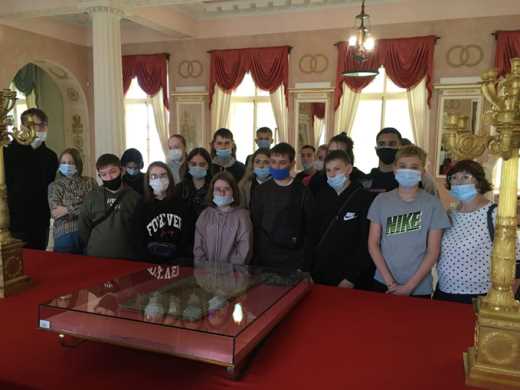 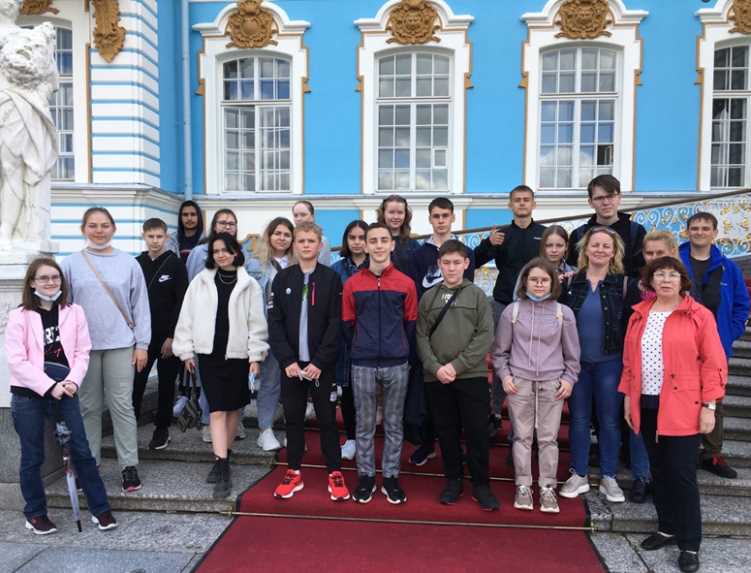 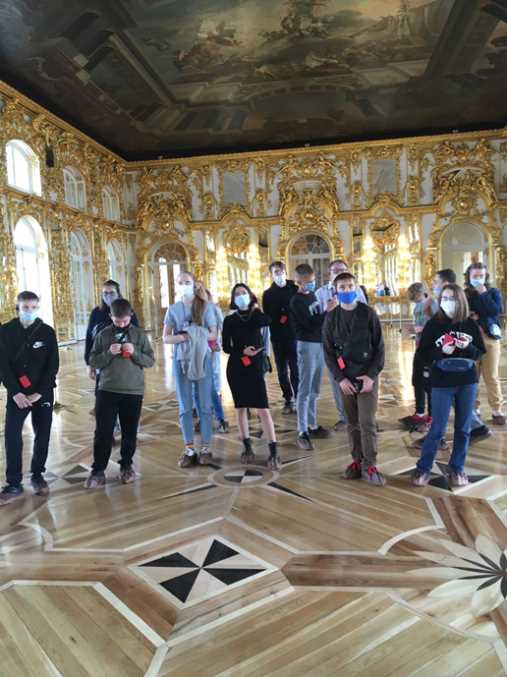 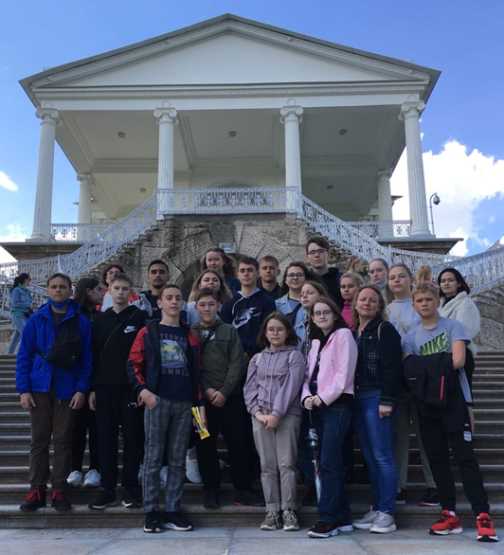 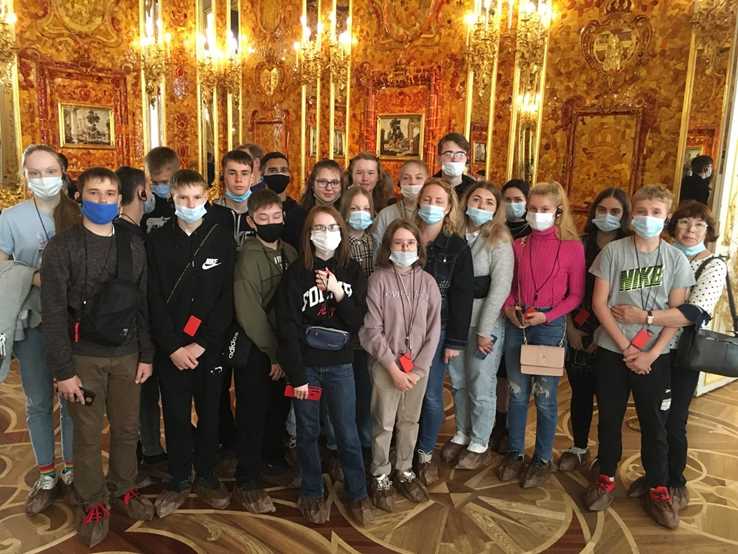 Москва, Москва, как много в этом слове…2022
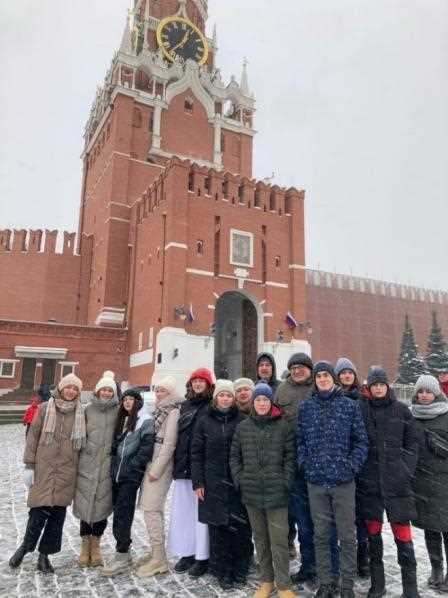 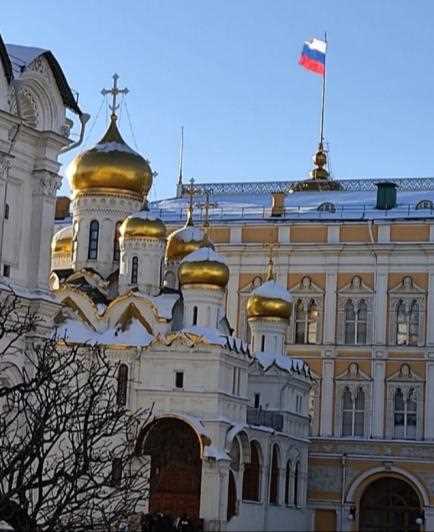 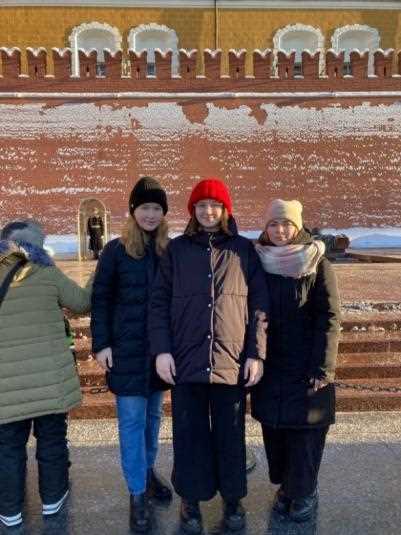 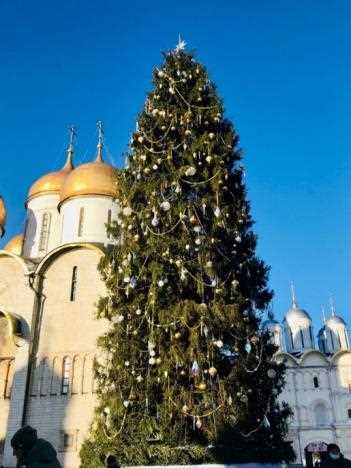 Музей на Поклонной горе
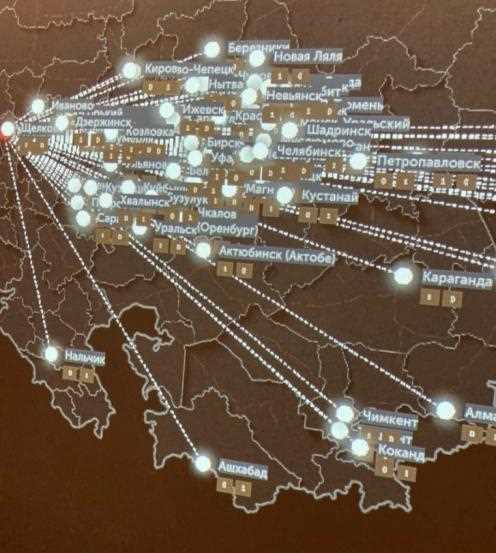 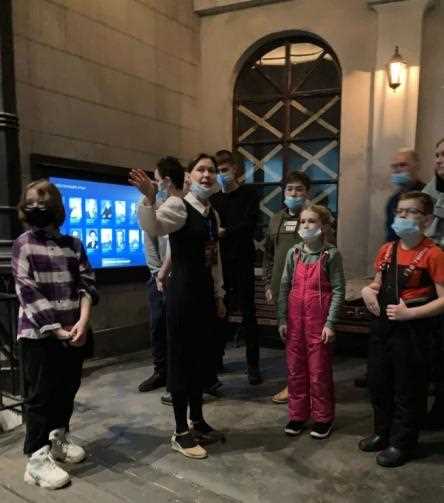 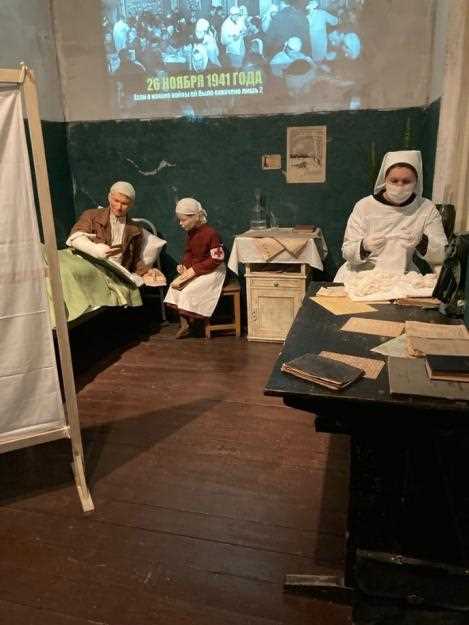 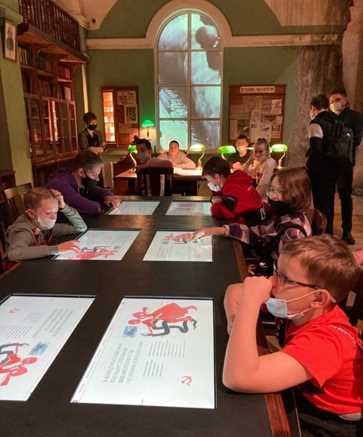 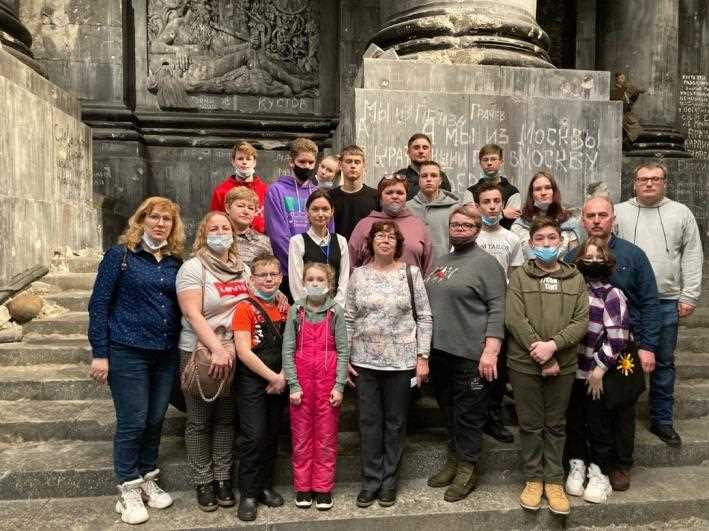 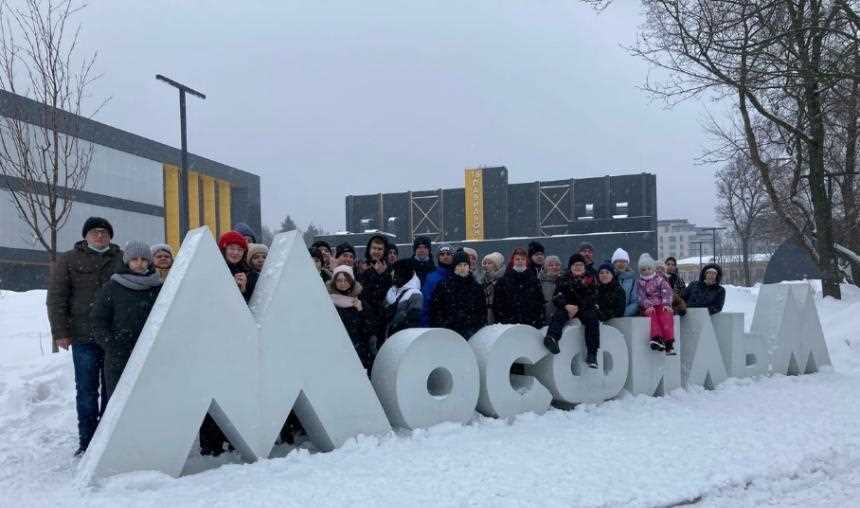 МОСФИЛЬМ
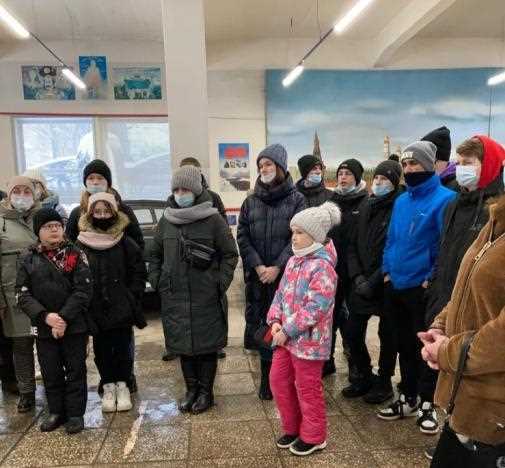 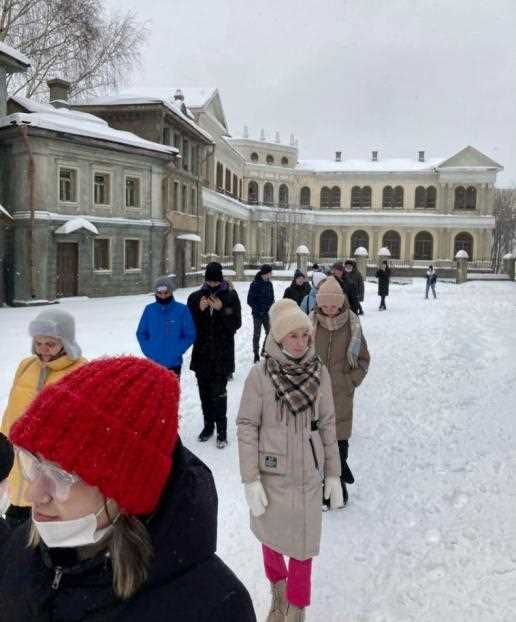 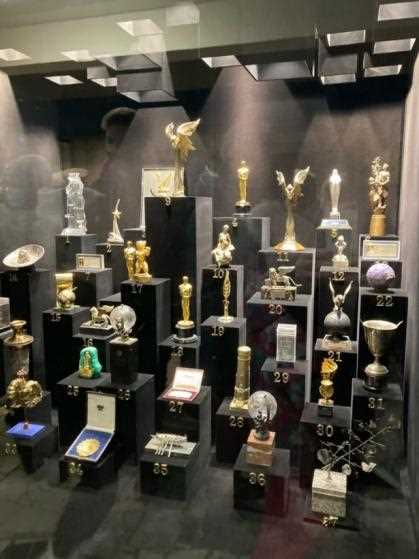 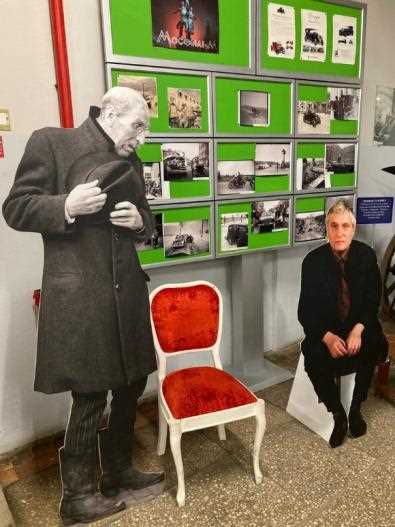 Коломенское
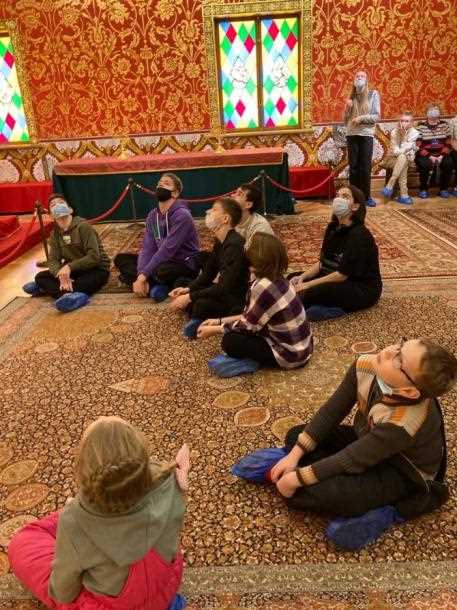 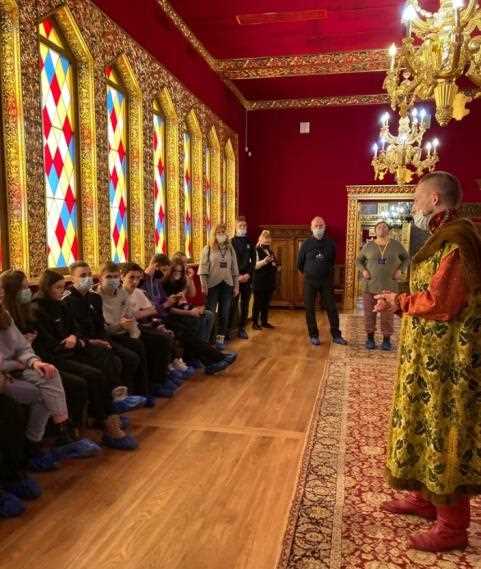 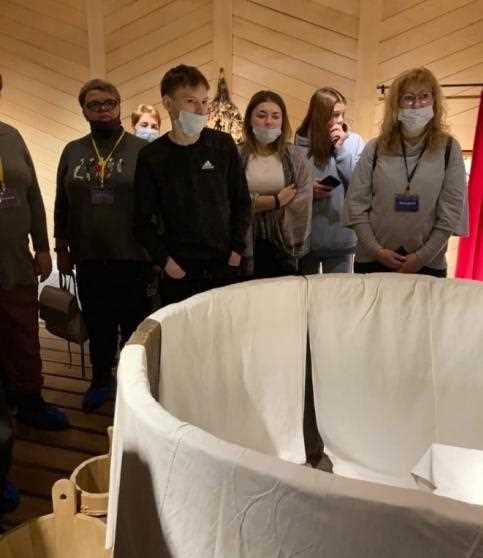 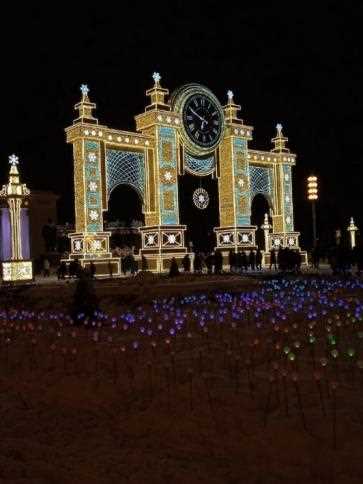 ВДНХ
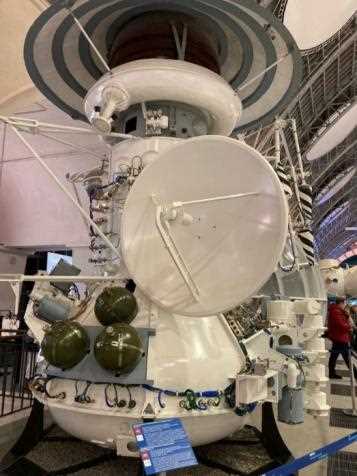 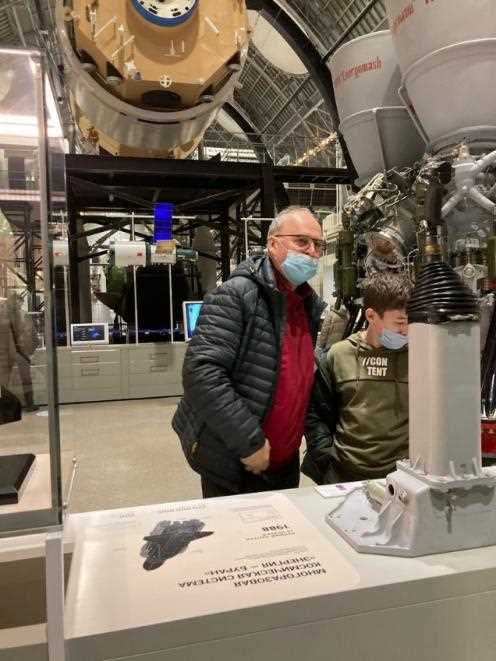 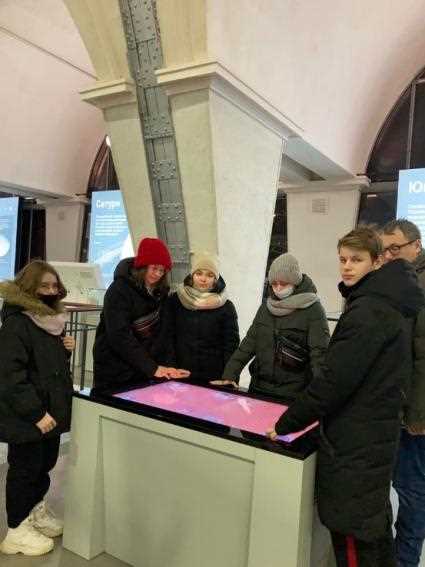 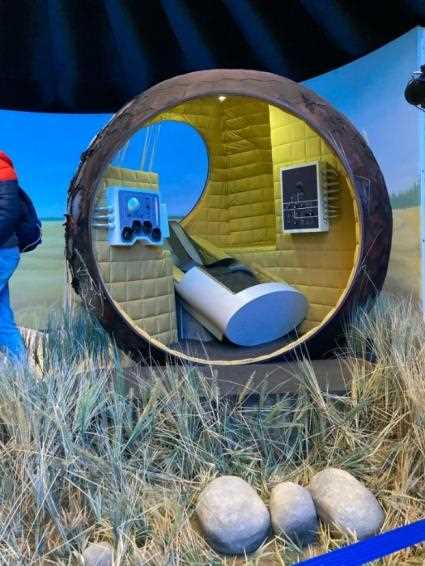 Тюмень – Тобольск,  январь,2023
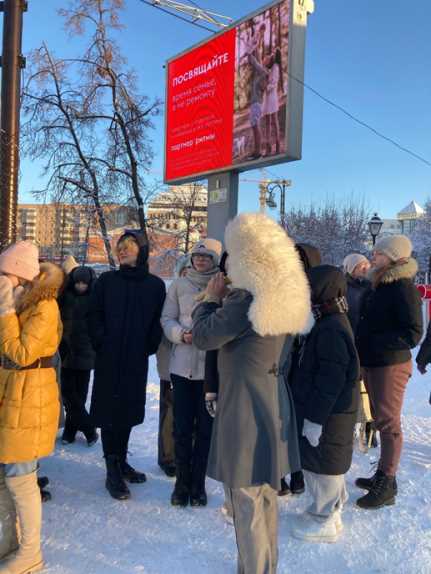 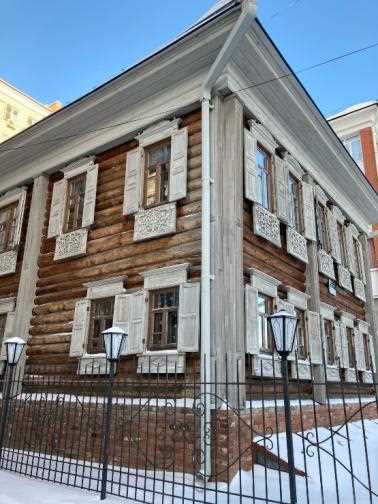 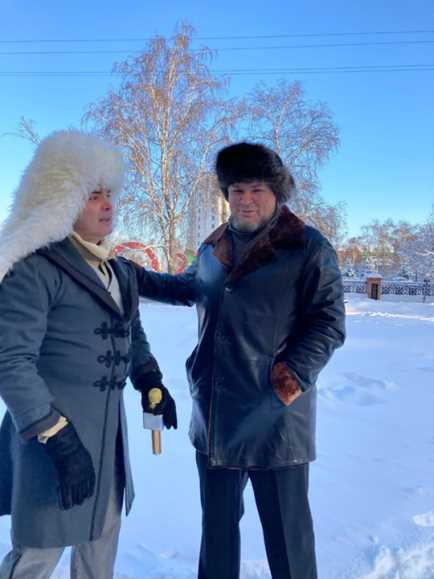 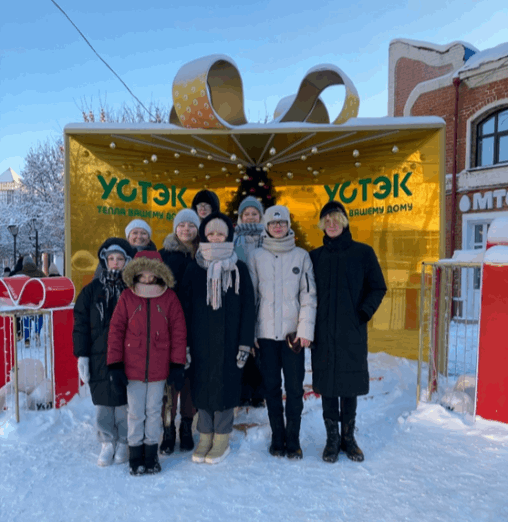 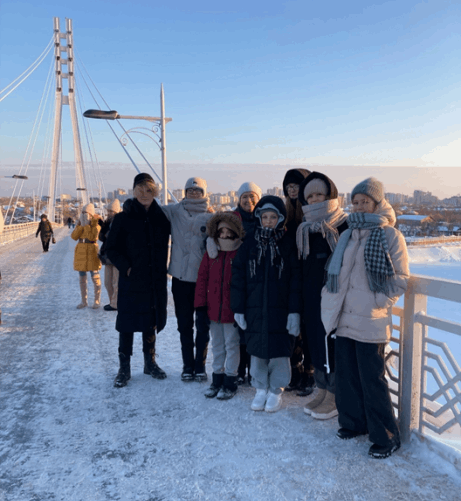 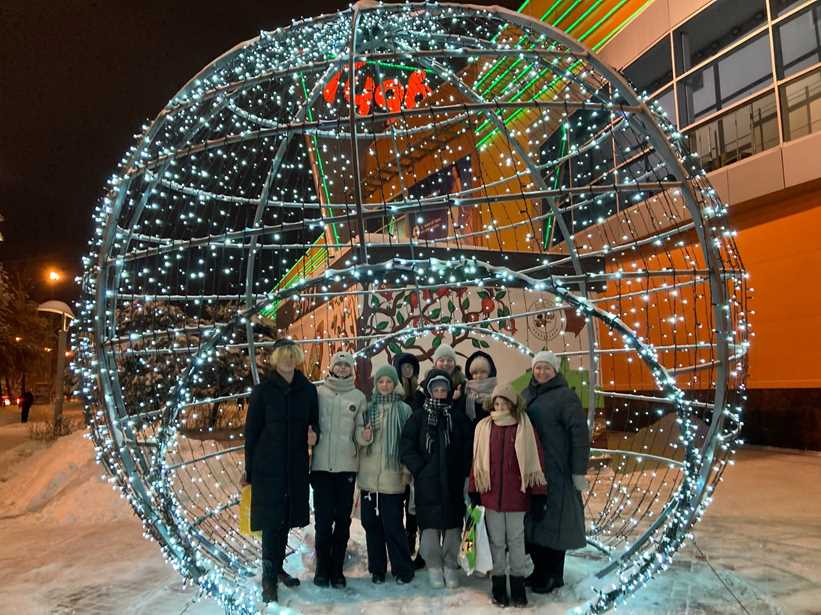 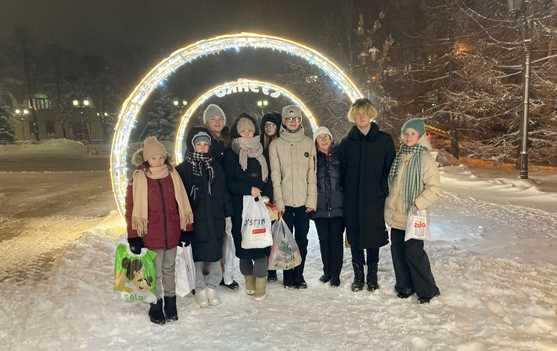 Тюмень новогодняя, вечерняя
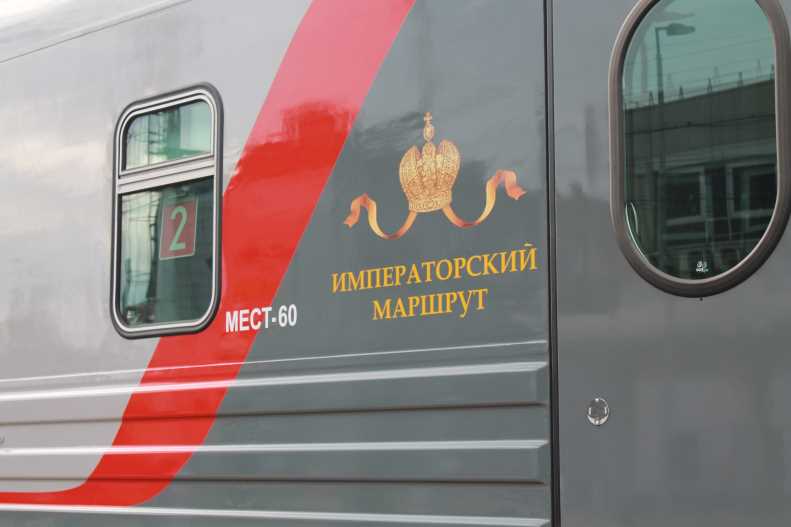 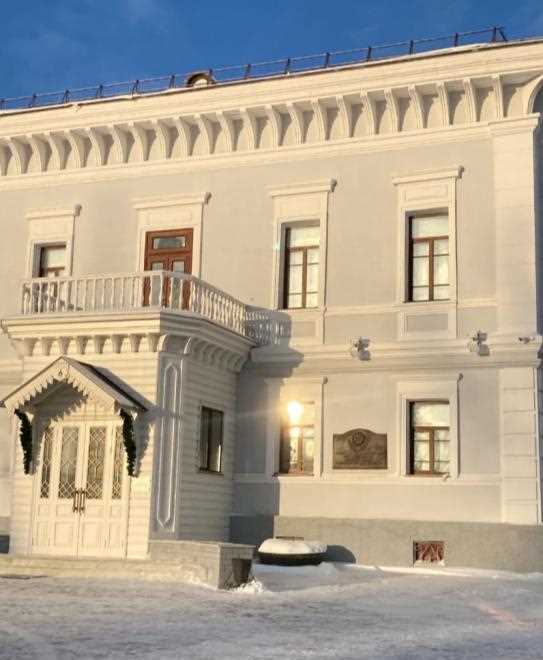 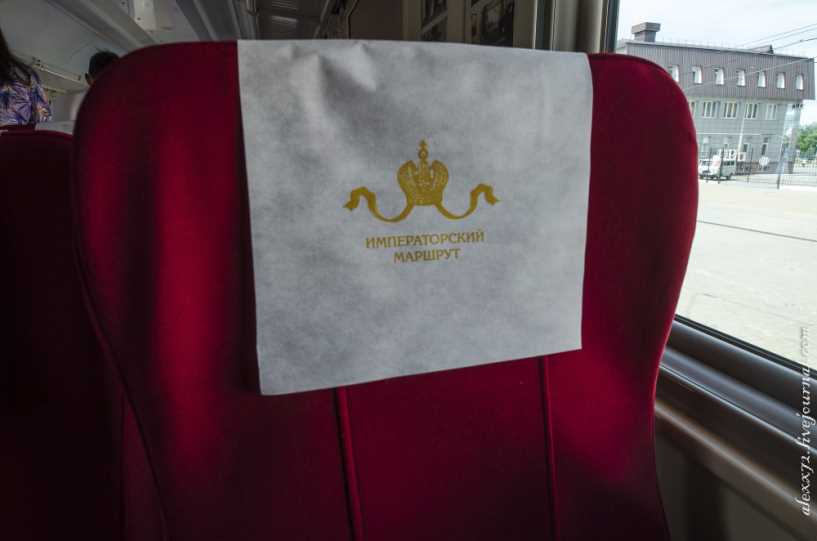 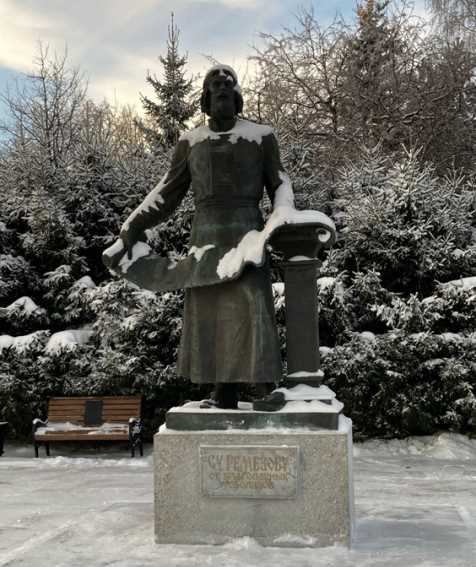 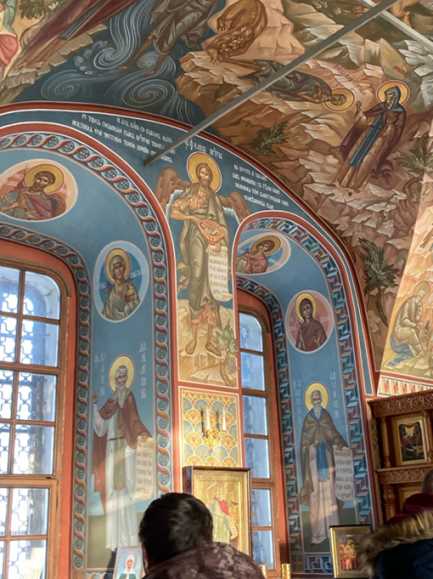 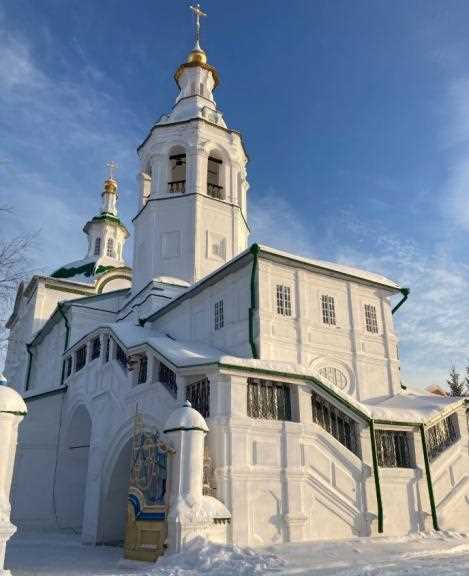 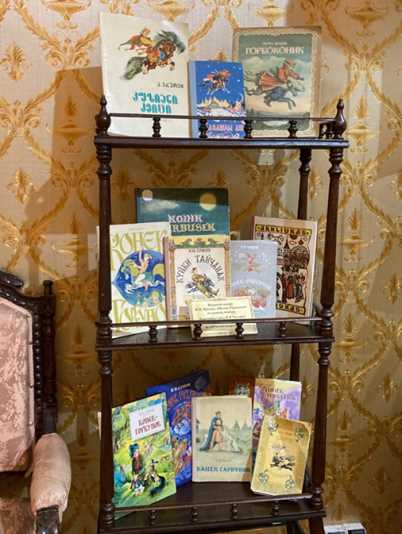 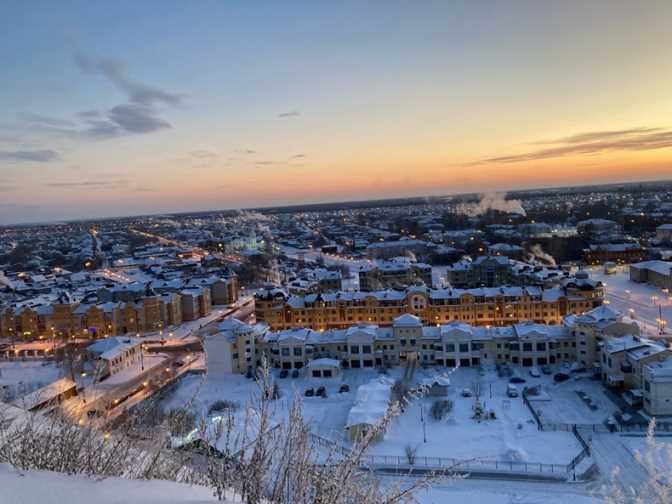 Кудымкар, музей и театр, ноябрь, 2023
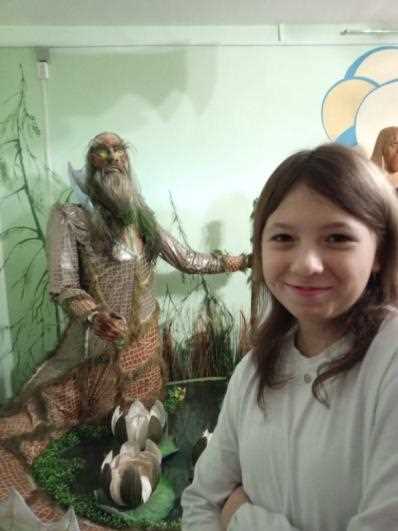 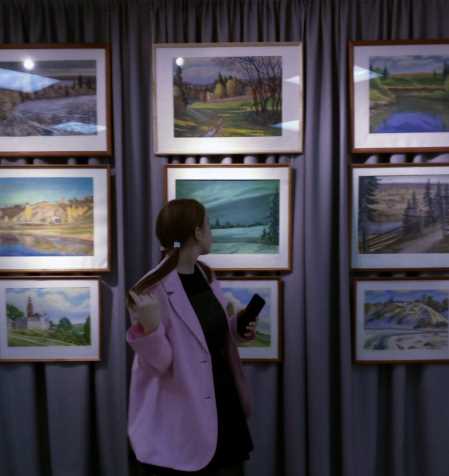 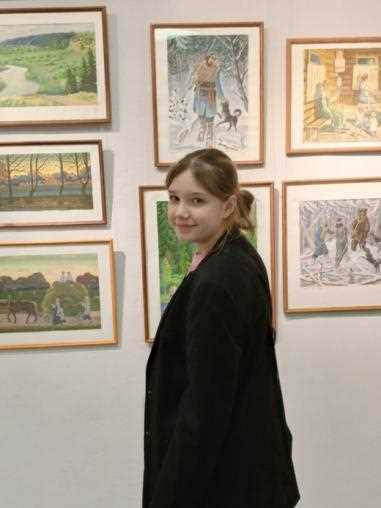 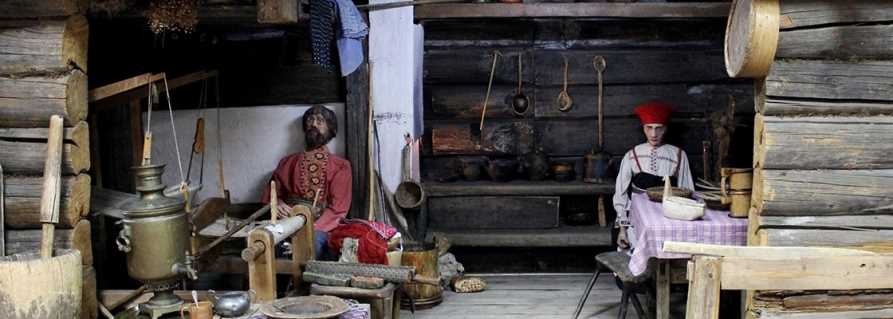 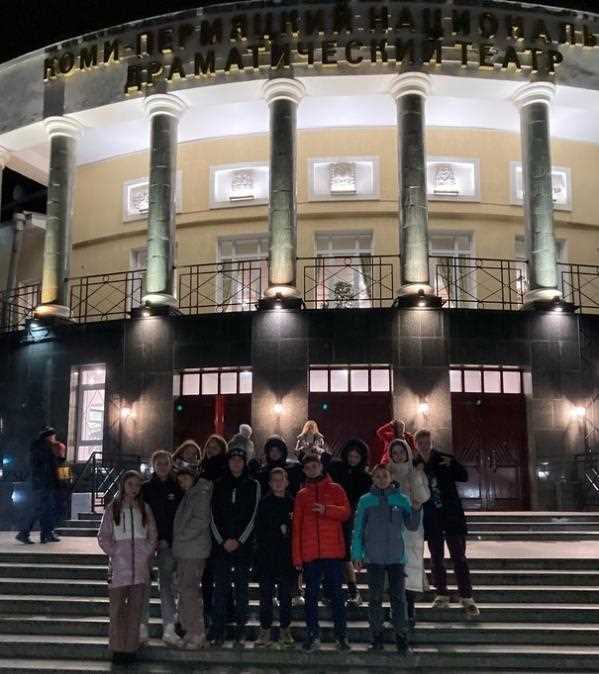 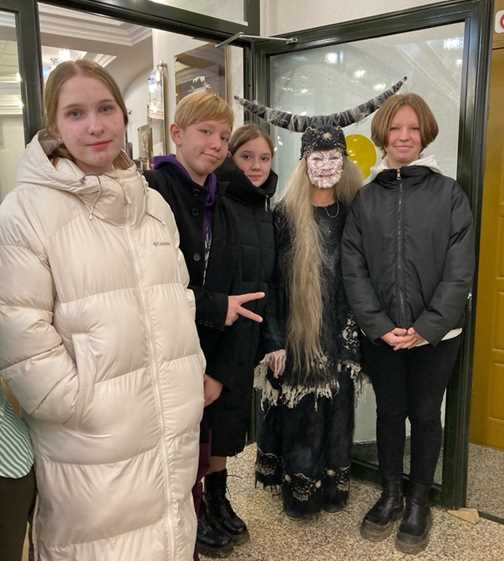 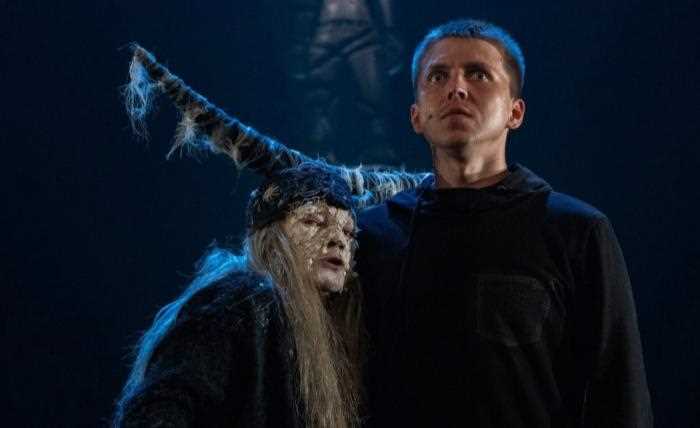 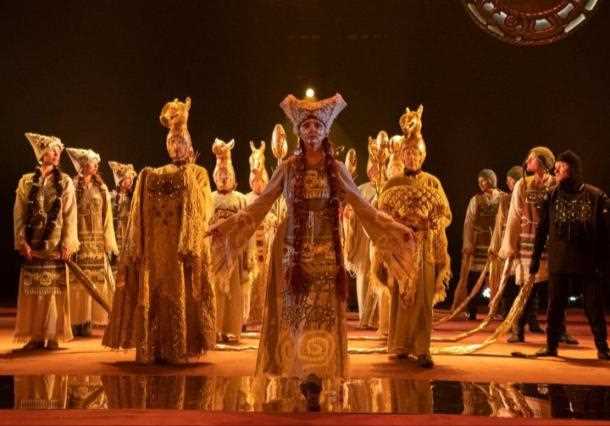 Екатеринбург, 2015
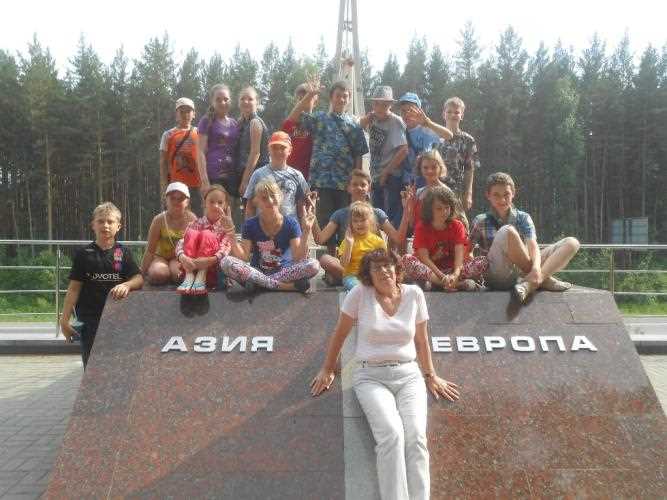 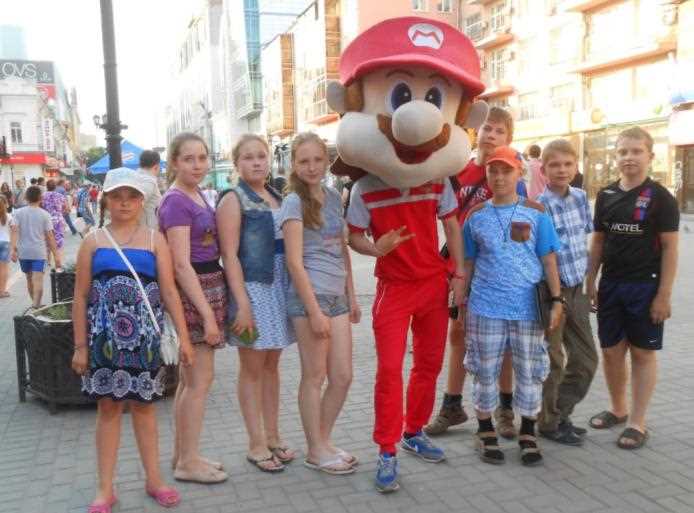 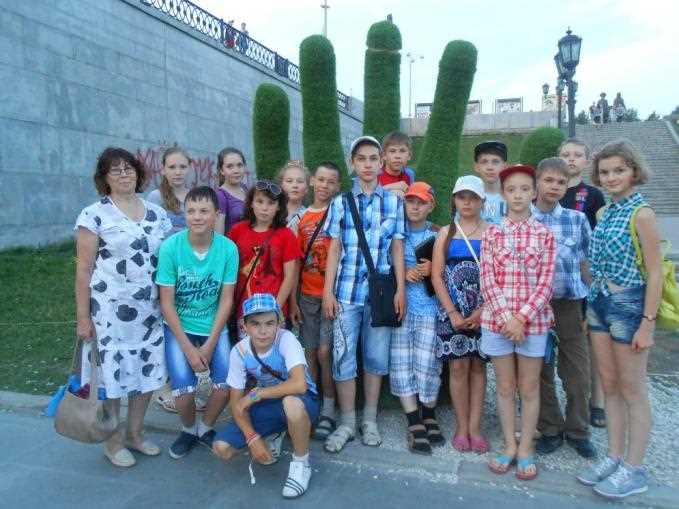 Хохловка, май, 2018 и сентябрь, 2022
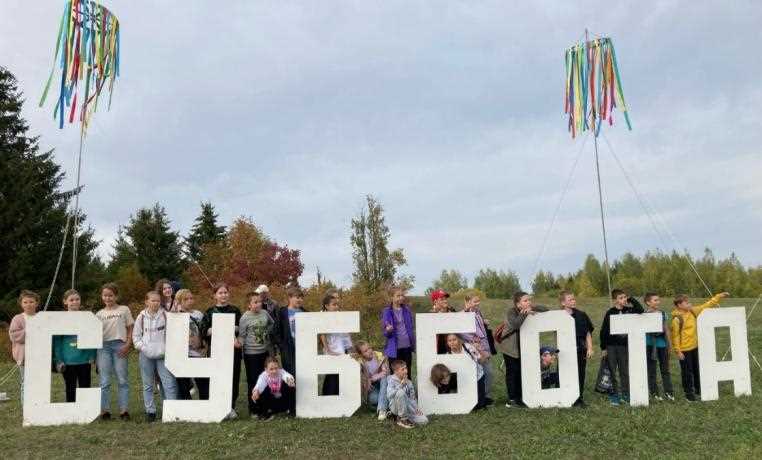 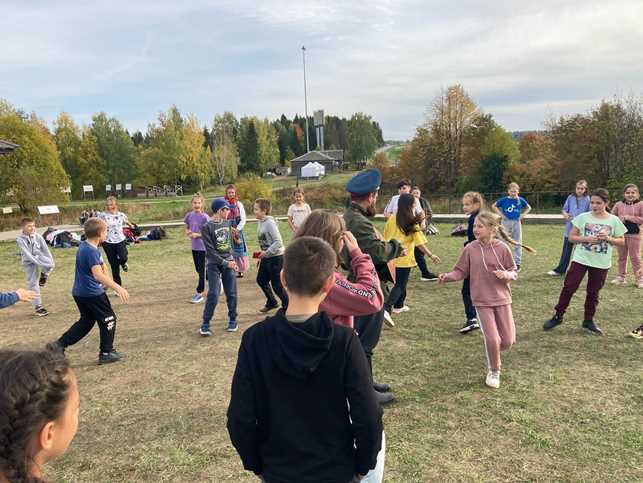 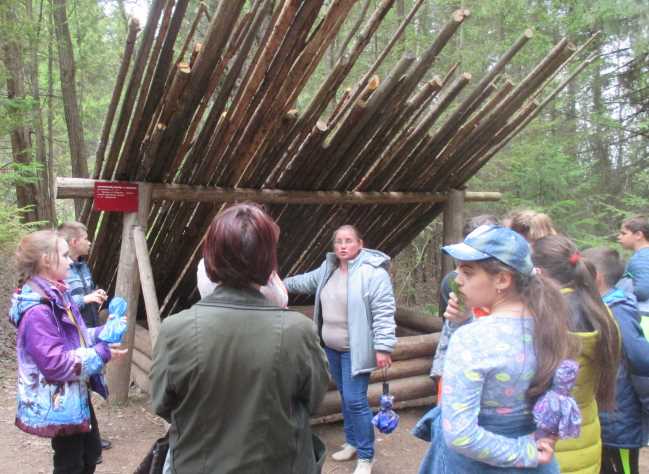 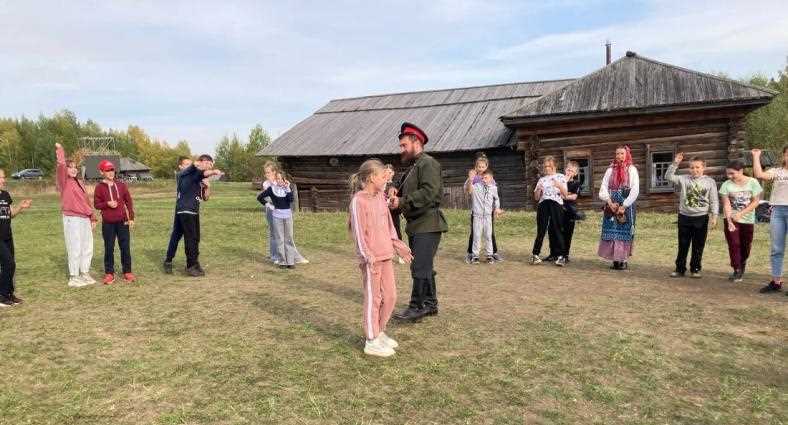 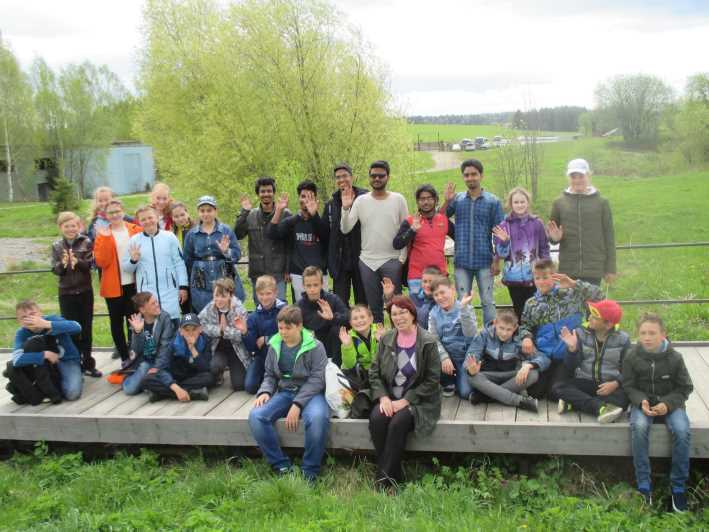 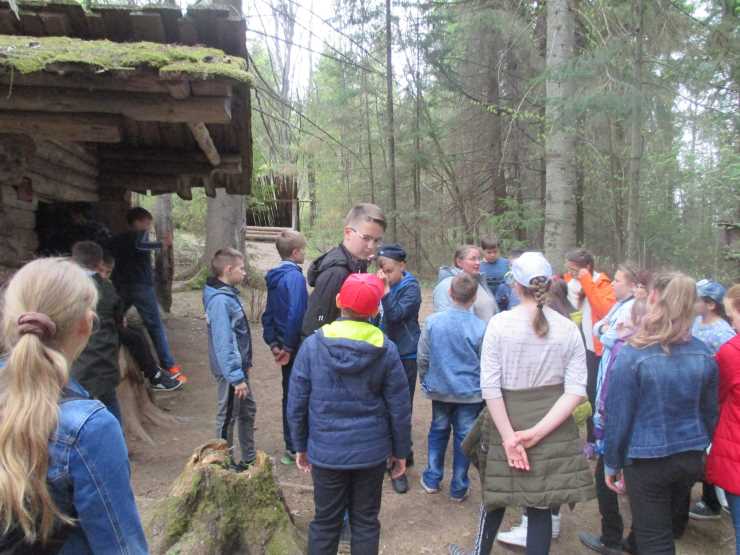 Ижевск – город трудовой доблести
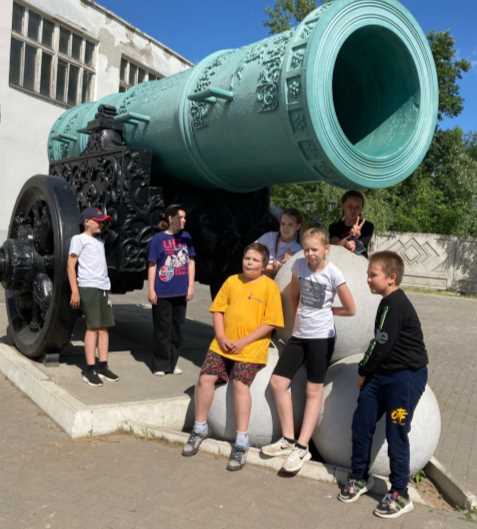 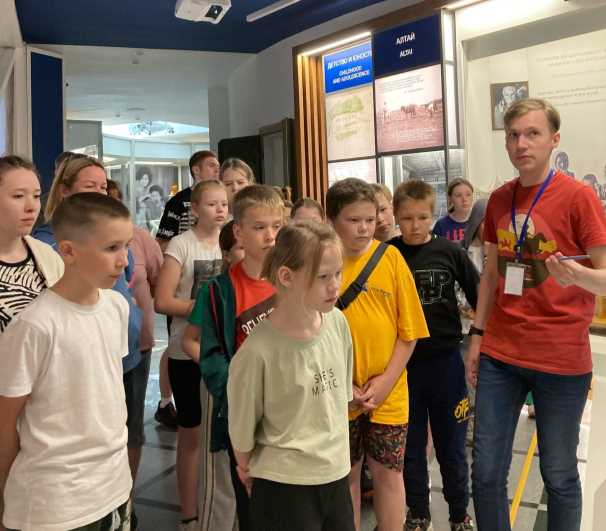 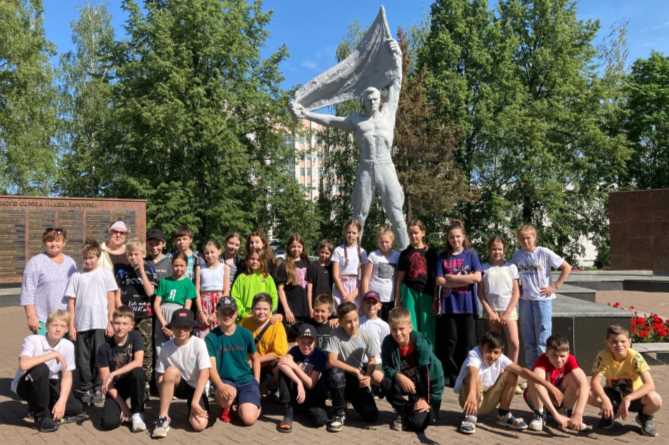 В гостях  у Тол Бабая
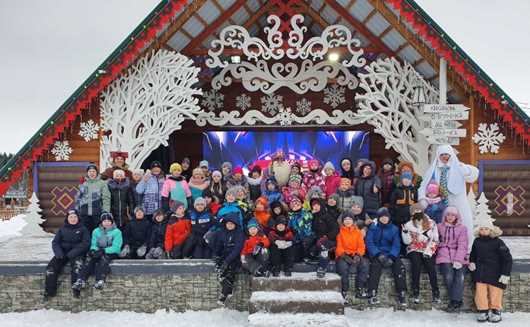 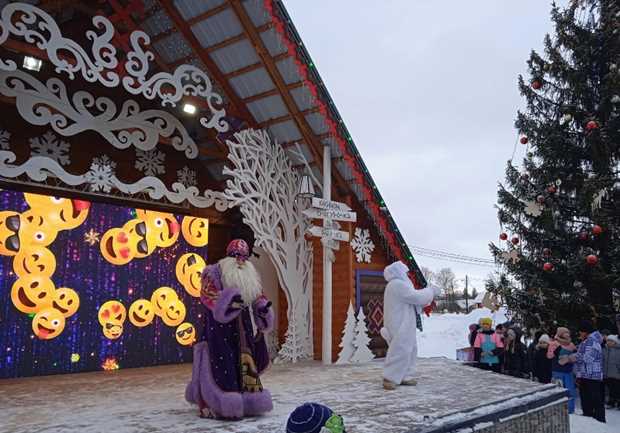 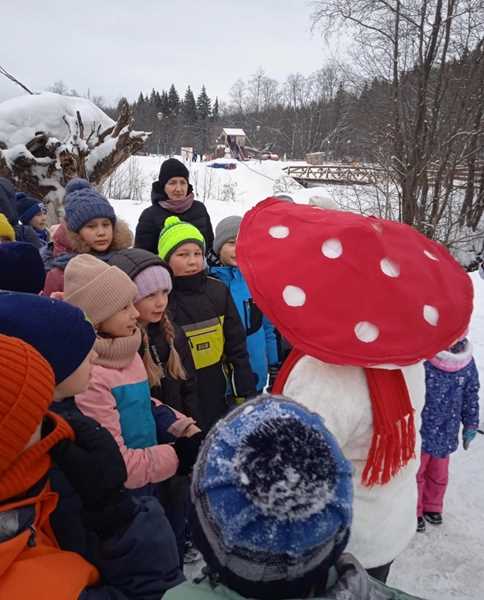 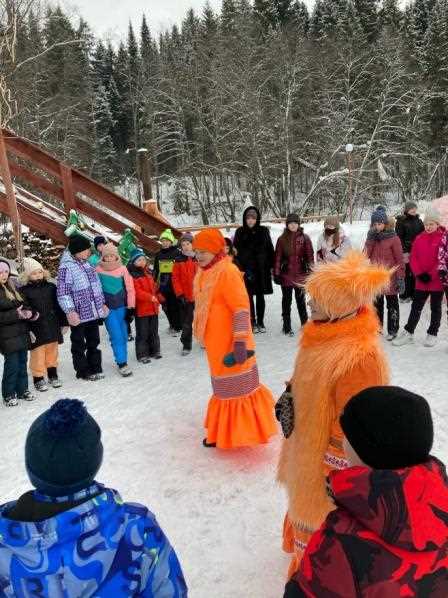 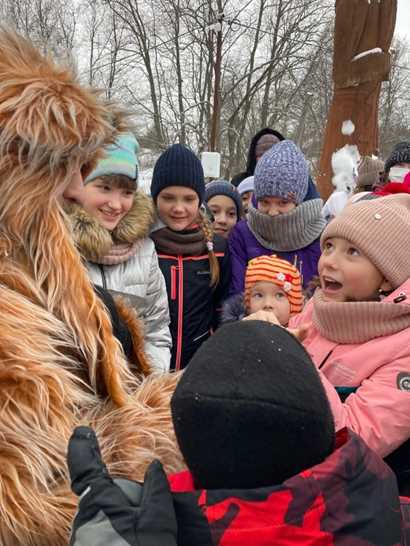 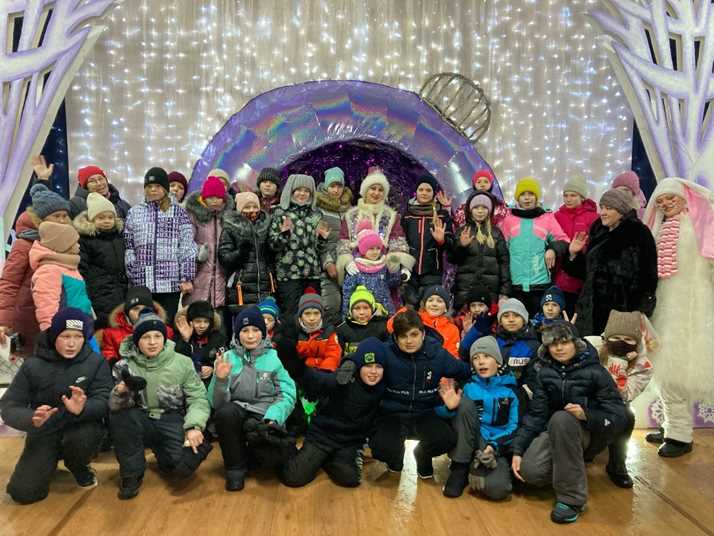 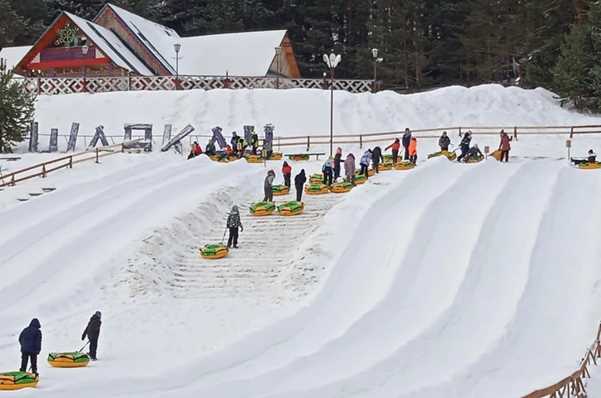 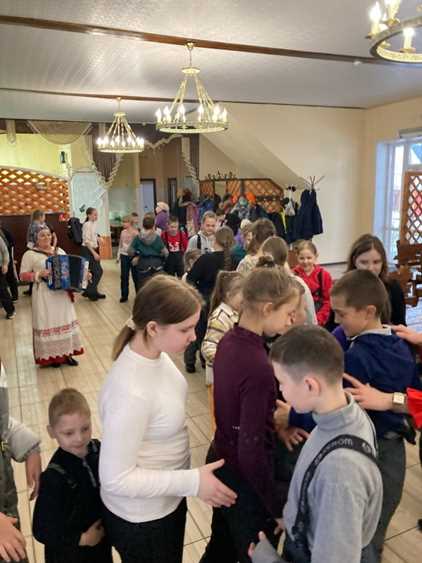 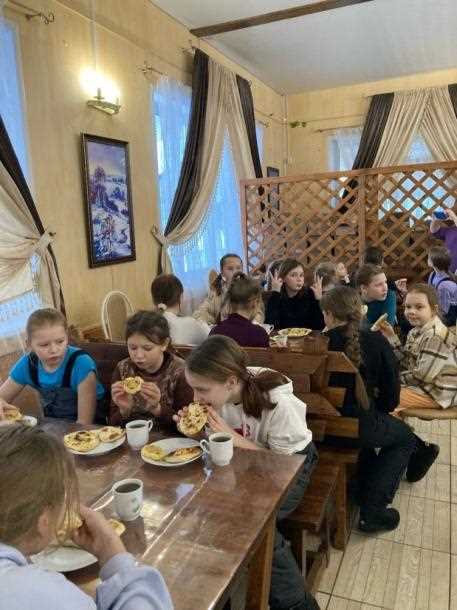 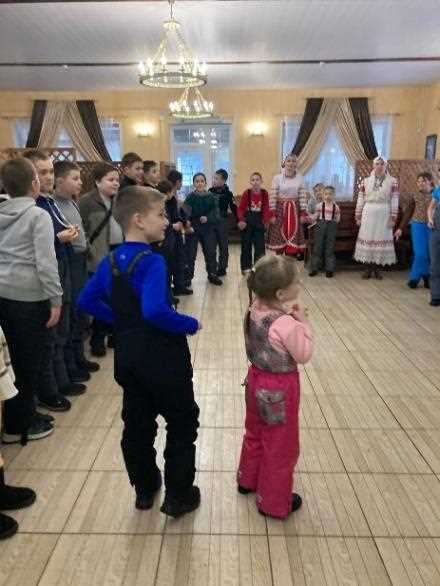 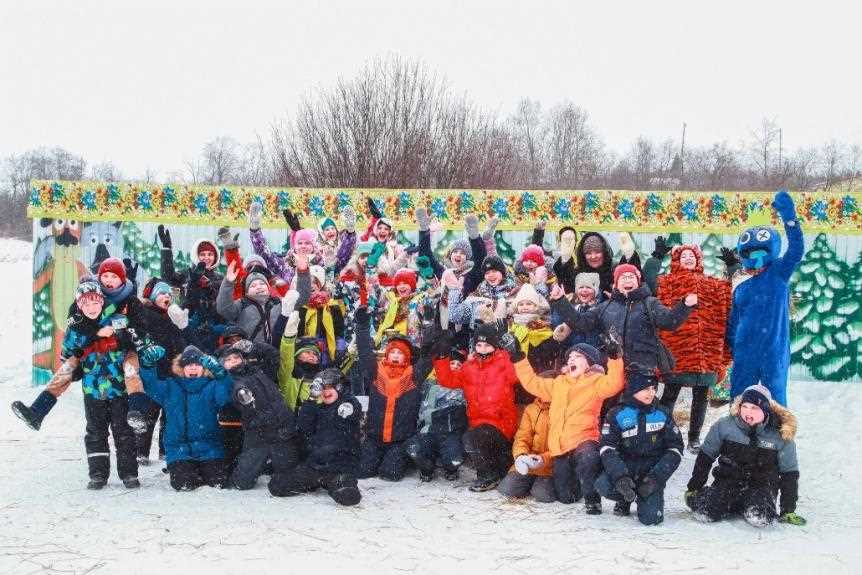 Хаски – центр, масленица, 2023
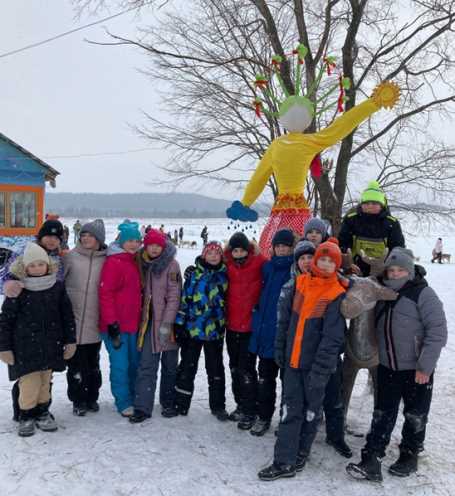 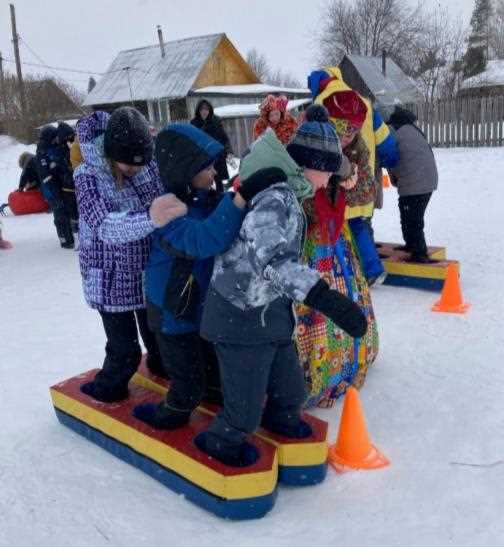 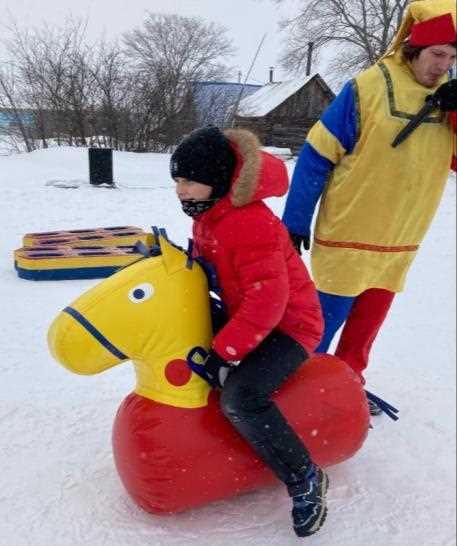 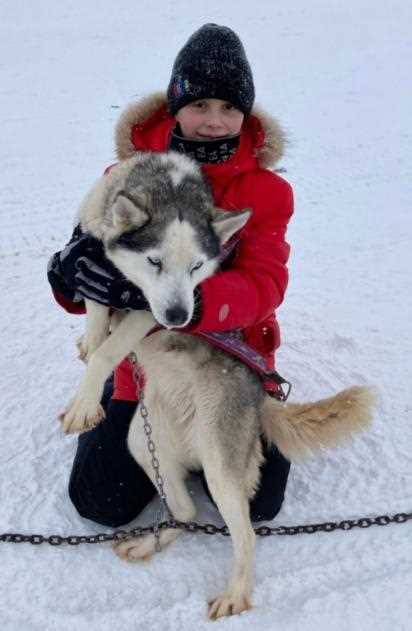 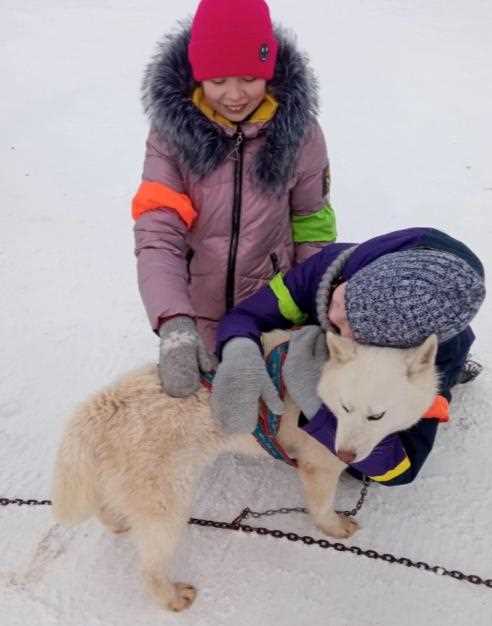 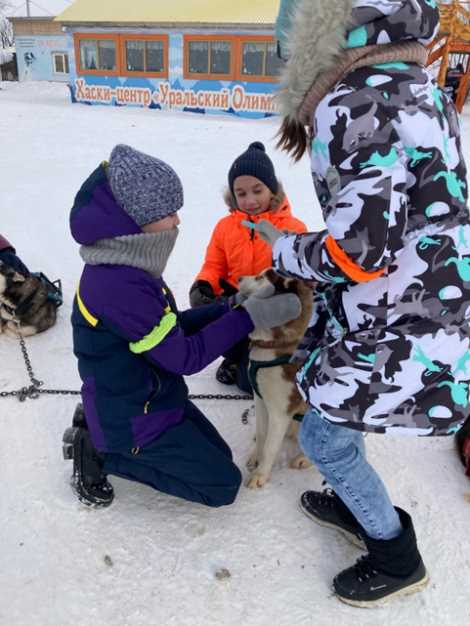 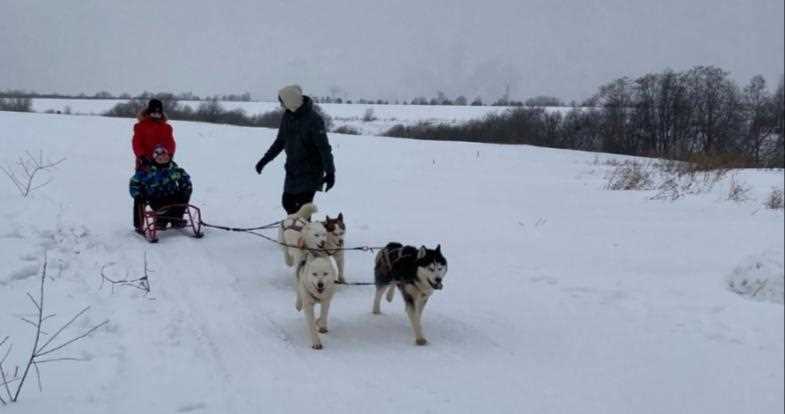 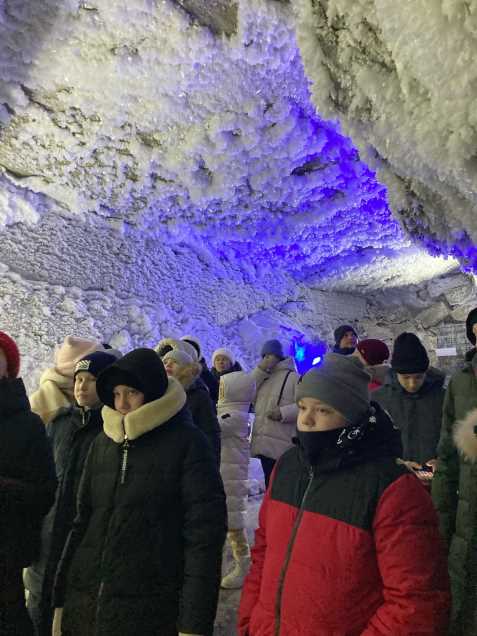 Кунгур, февраль,2024
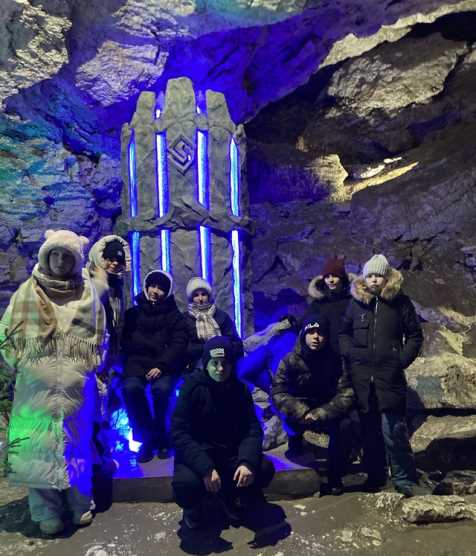 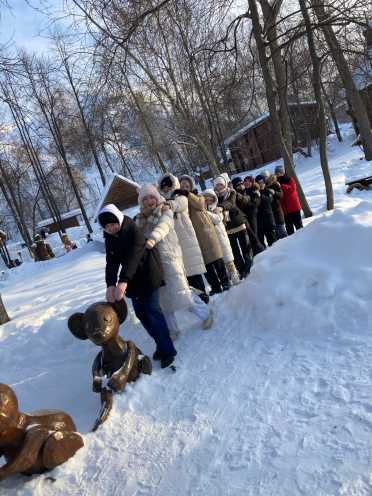 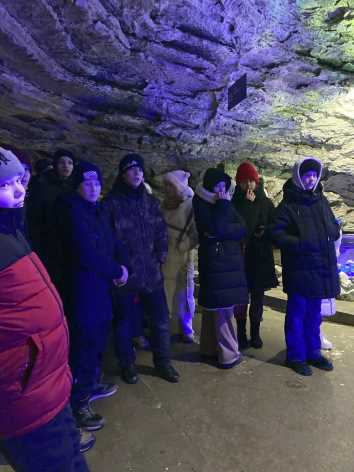 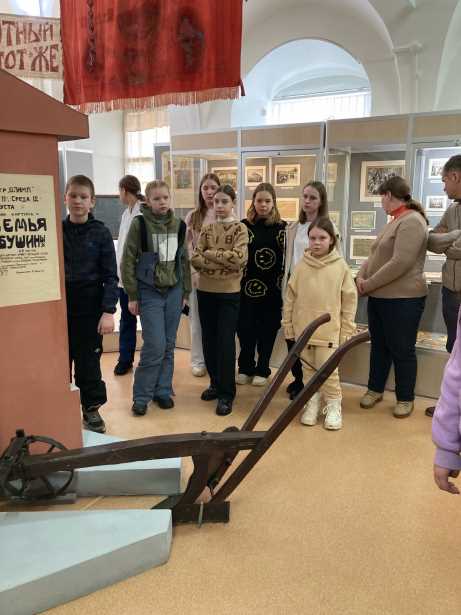 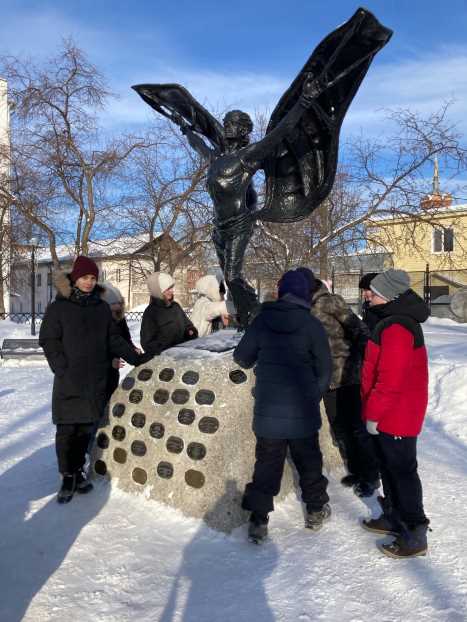 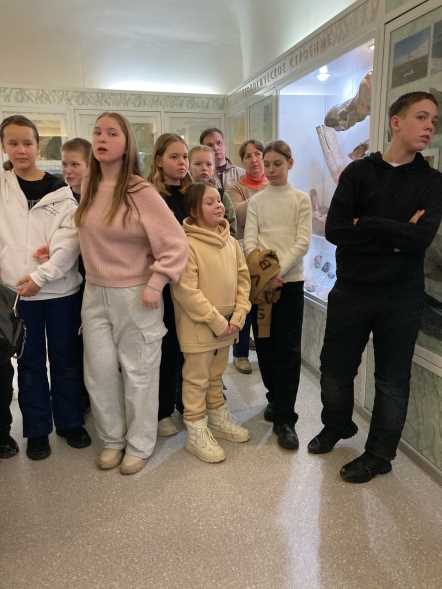 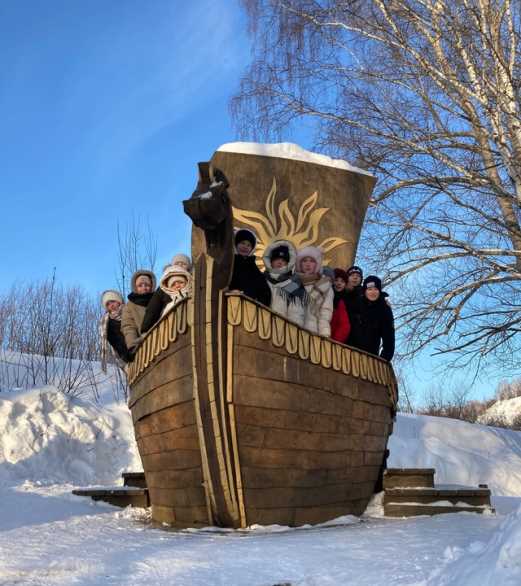 Казань, 6-8 июня 2024
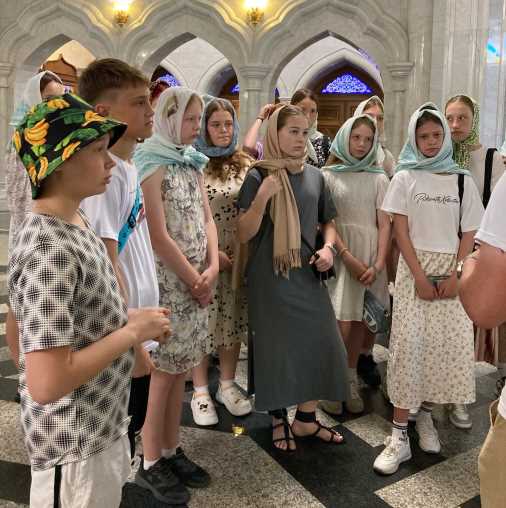 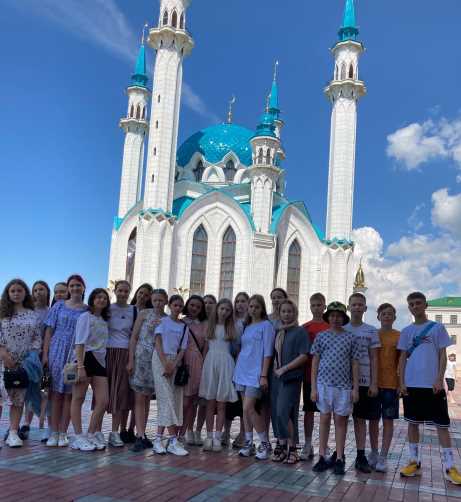 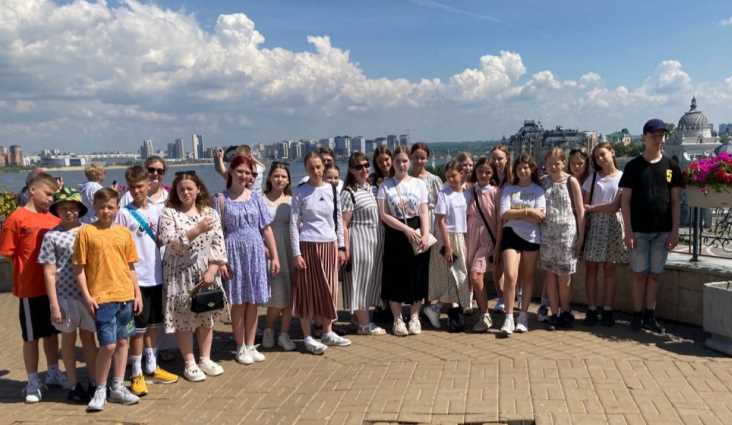 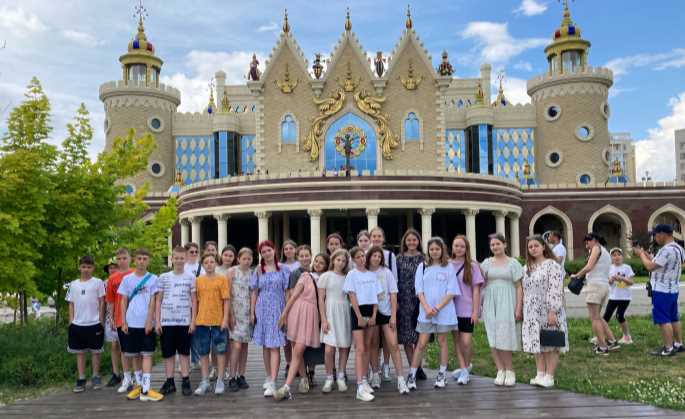 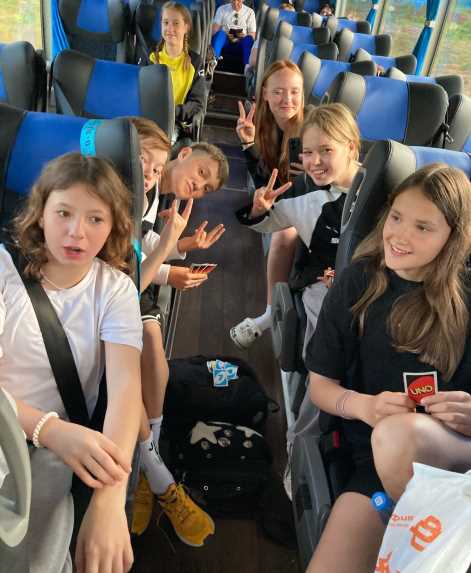 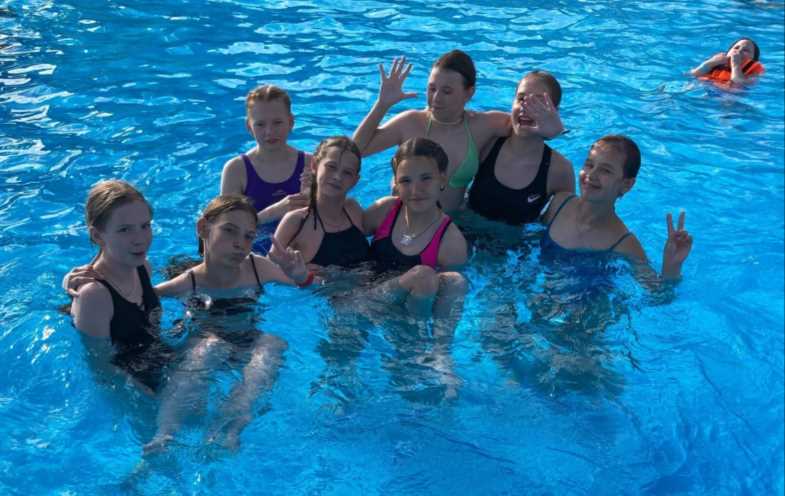 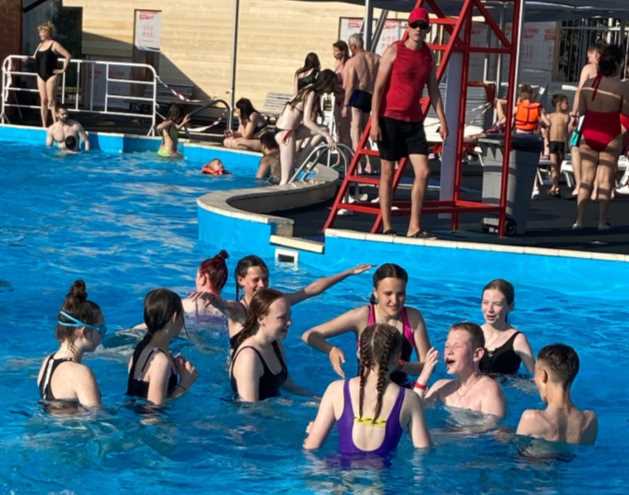 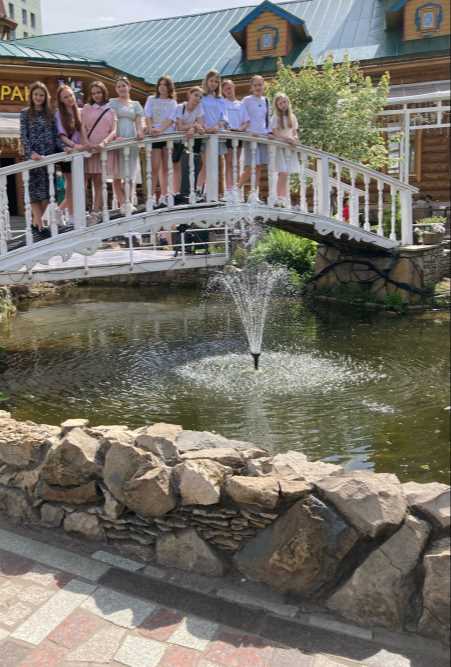 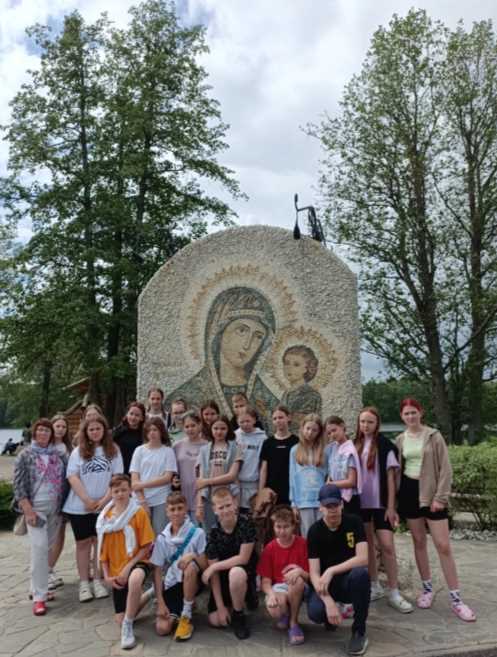 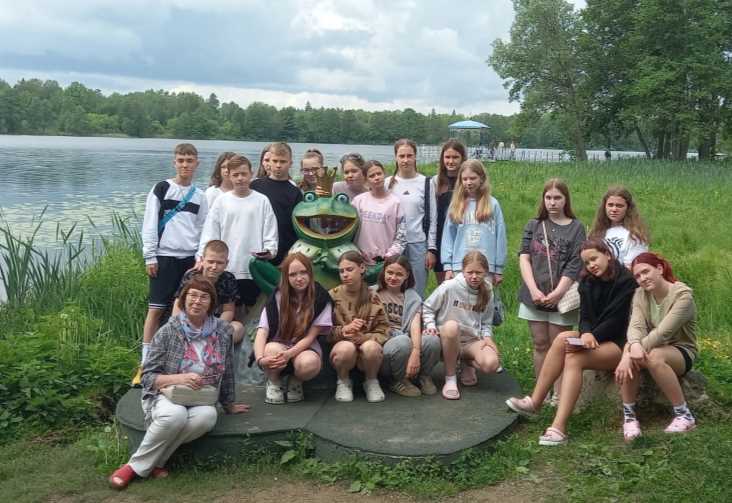 Музей АО «Нытва"
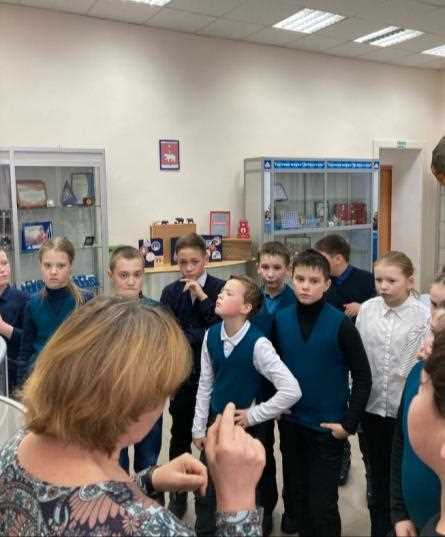 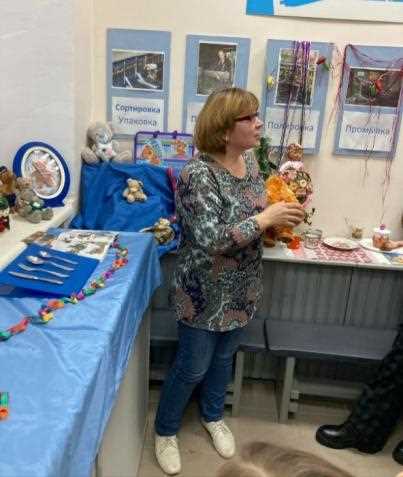 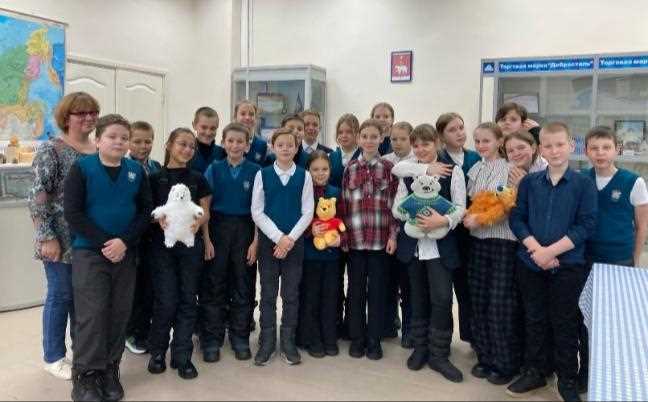 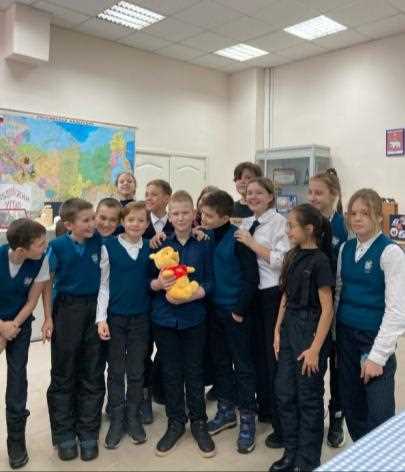 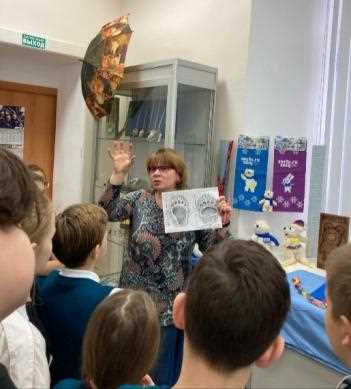 Благодарю за внимание
Карагай, февраль, 2020 г.
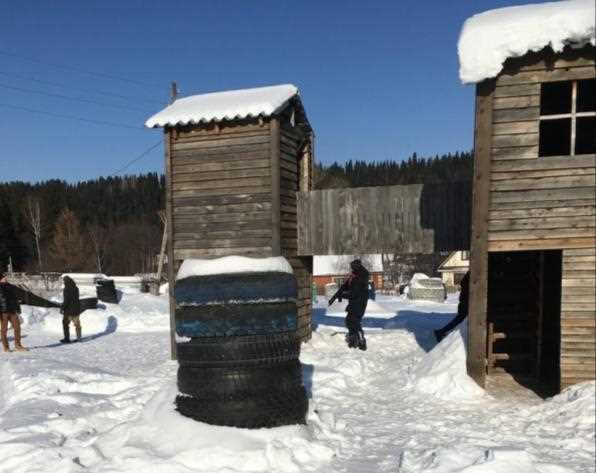 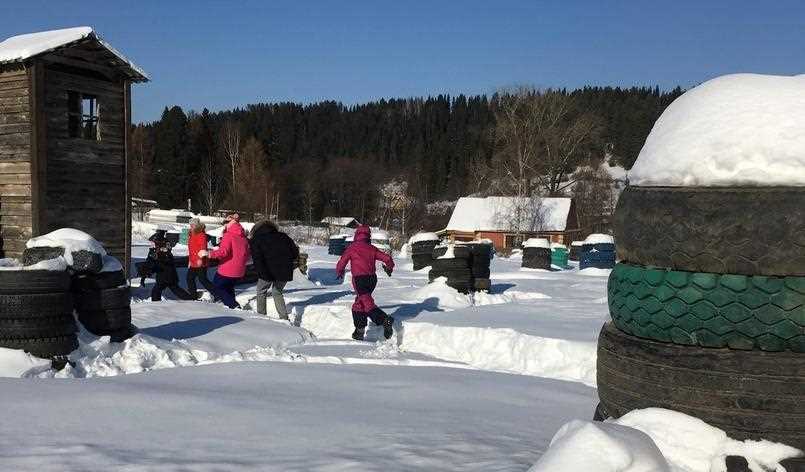 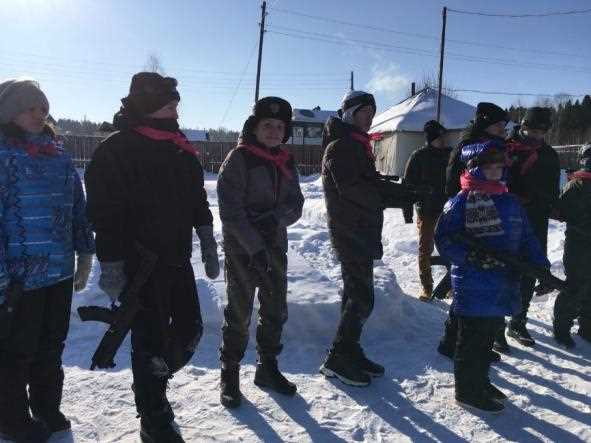 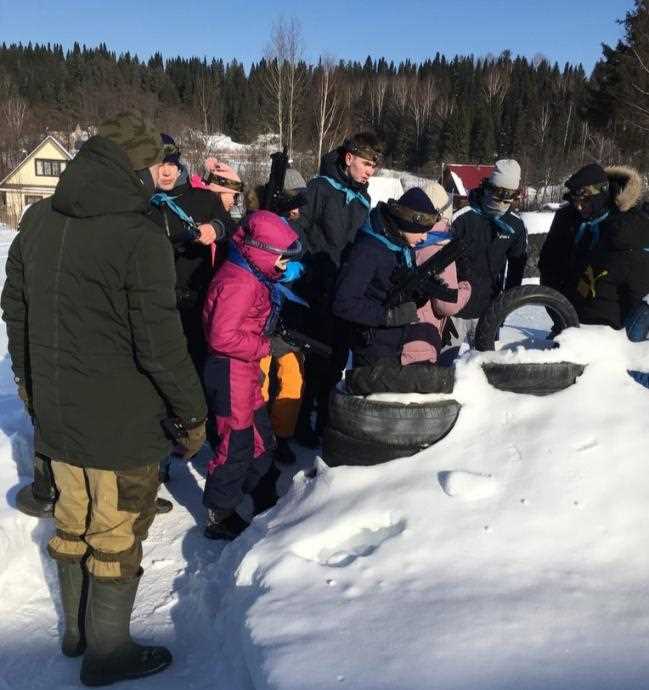 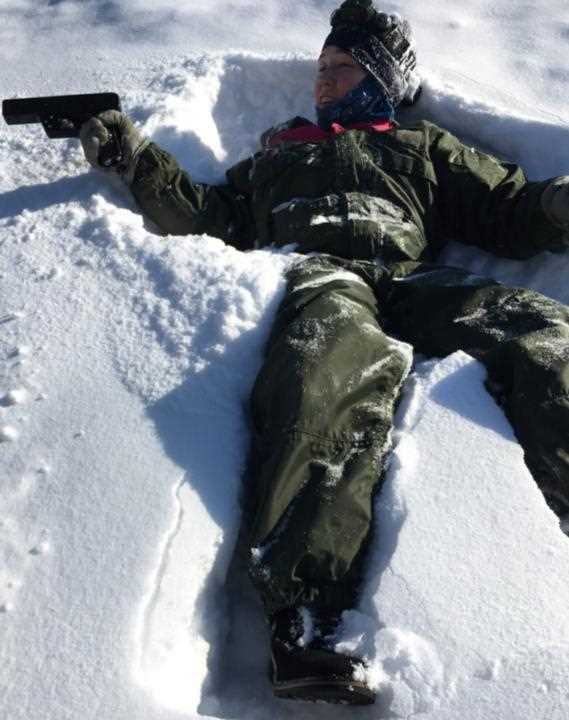 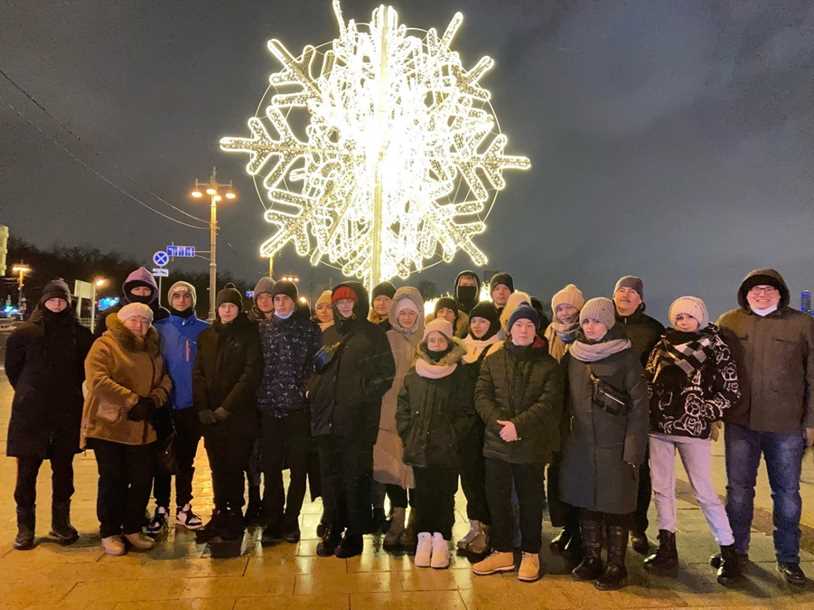 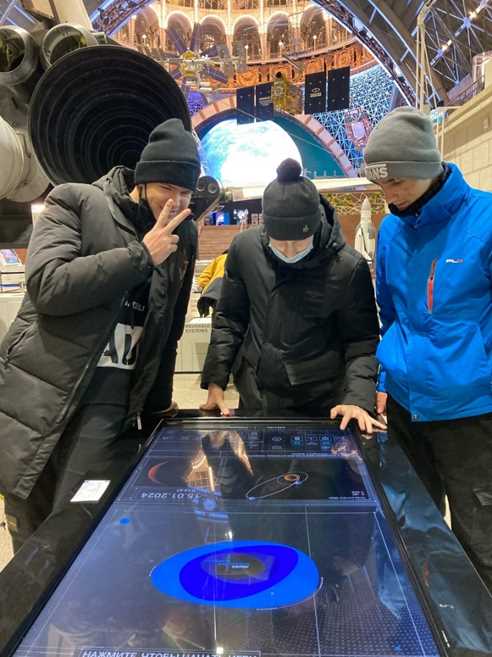